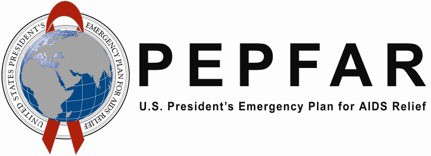 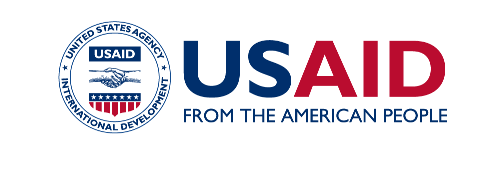 Requisitos de Reportagem dos Recursos Humanos para a Saúde do PEPFAR
02 de Outubro de 2024

Apresentado por:
Belmiro Nhamithambo
Co-facilitadores: Kyle Borces e Iva Sitoe
WEBINAR
Accelerating Support to Advanced Local Partners (ASAP II)
BOAS VINDAS A TODOS
Deixe-nos saber de onde nos acompanha no chat. 
Por favor use a caixa Q&A para fazer perguntas e responder as perguntas feitas pelos apresentadores. 
Faremos algumas sondagens durante o webinar de hoje.
O webinar de hoje estara disponivel no website da ASAP www.intrahealth.org/asap-resources
ASAP II
31 de Maio 2022 – 31 Outubro 2024
ASAP I
1 de Abril de 2019 - 30 de Maio de 2022
OBJECTIVO
Preparar rapidamente os parceiros locais para que disponham das capacidades e dos recursos necessários para atuar como parceiros principais na programação da USAID/PEPFAR, em conformidade com os procedimentos da USAID e do PEPFAR, para a execução do programa PEPFAR. 
70% do financiamento do PEPFAR da USAID para os principais parceiros locais.
OBJECTIVOS
ESTRATEGICOS
Reforçar os Parceiros Locais durante a transição para receberem financiamento do PEPFAR como Parceiro Principal da USAID para cumprirem os regulamentos.
Preparar os Parceiros Locais para gerir, implementar e monitorizar diretamente os programas PEPFAR e manter a qualidade e os resultados consistentes dos programas PEPFAR.
PAÍSES APOIADOS PELO ASAP II
Malawi
Namibia
Nigeria
Sudao do Sul
Uganda
Zimbabwe
Angola
Cameroon
Costa do Marfim
RDC
eSwatini
Etiopia 
Lesotho
Paises adicionais do ASAP I :
Kenya
Mozambique
Africa do Sul
Tanzania
Zambia
18 PAISES NO TOTAL
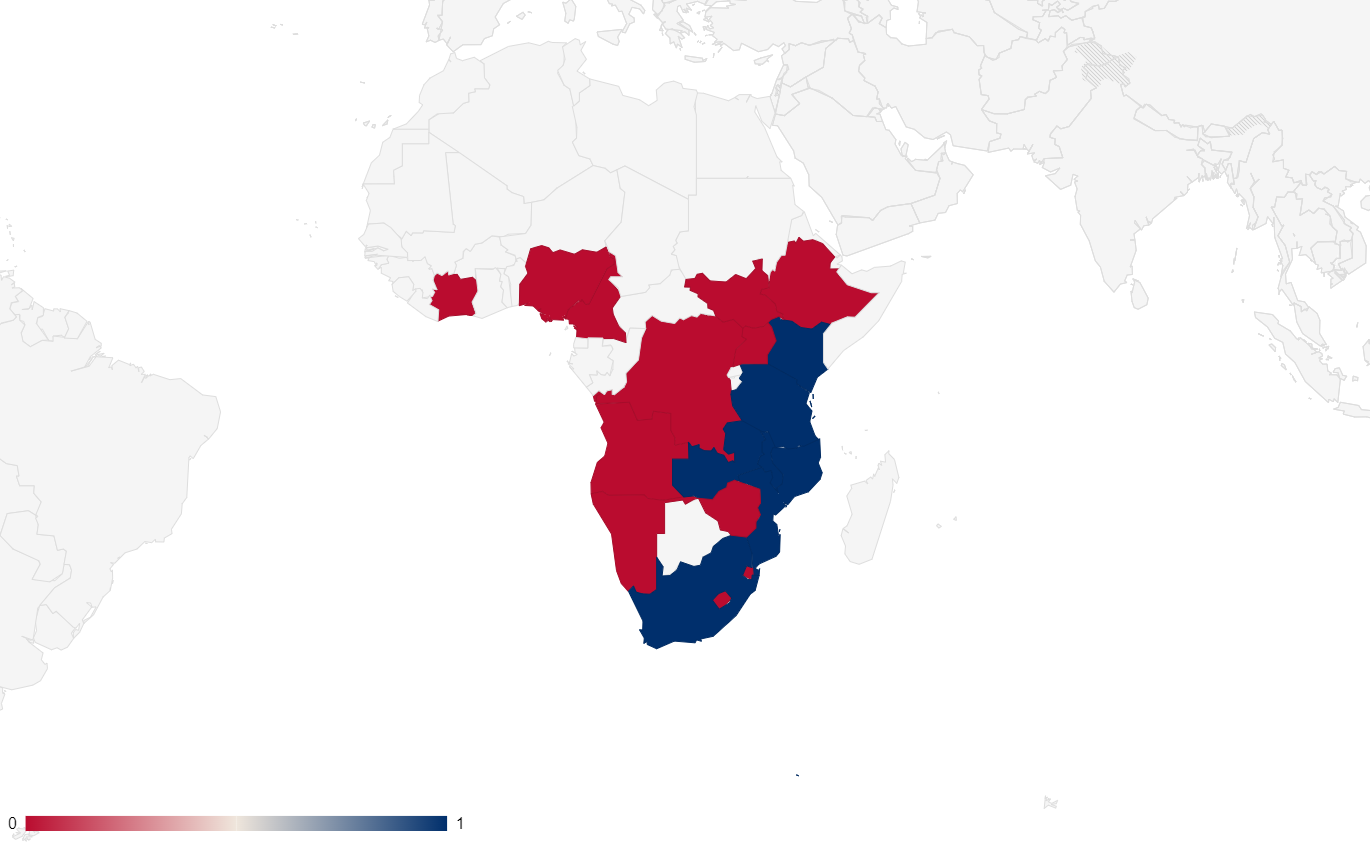 Click to edit Master title style
PRINCIPAIS RESULTADOS do ASAP I e II
Click to edit Master title style
A ASAP apoiou 126 organizações locais em 18 países
113 organizações parceiras locais
13 parceiros da administração local
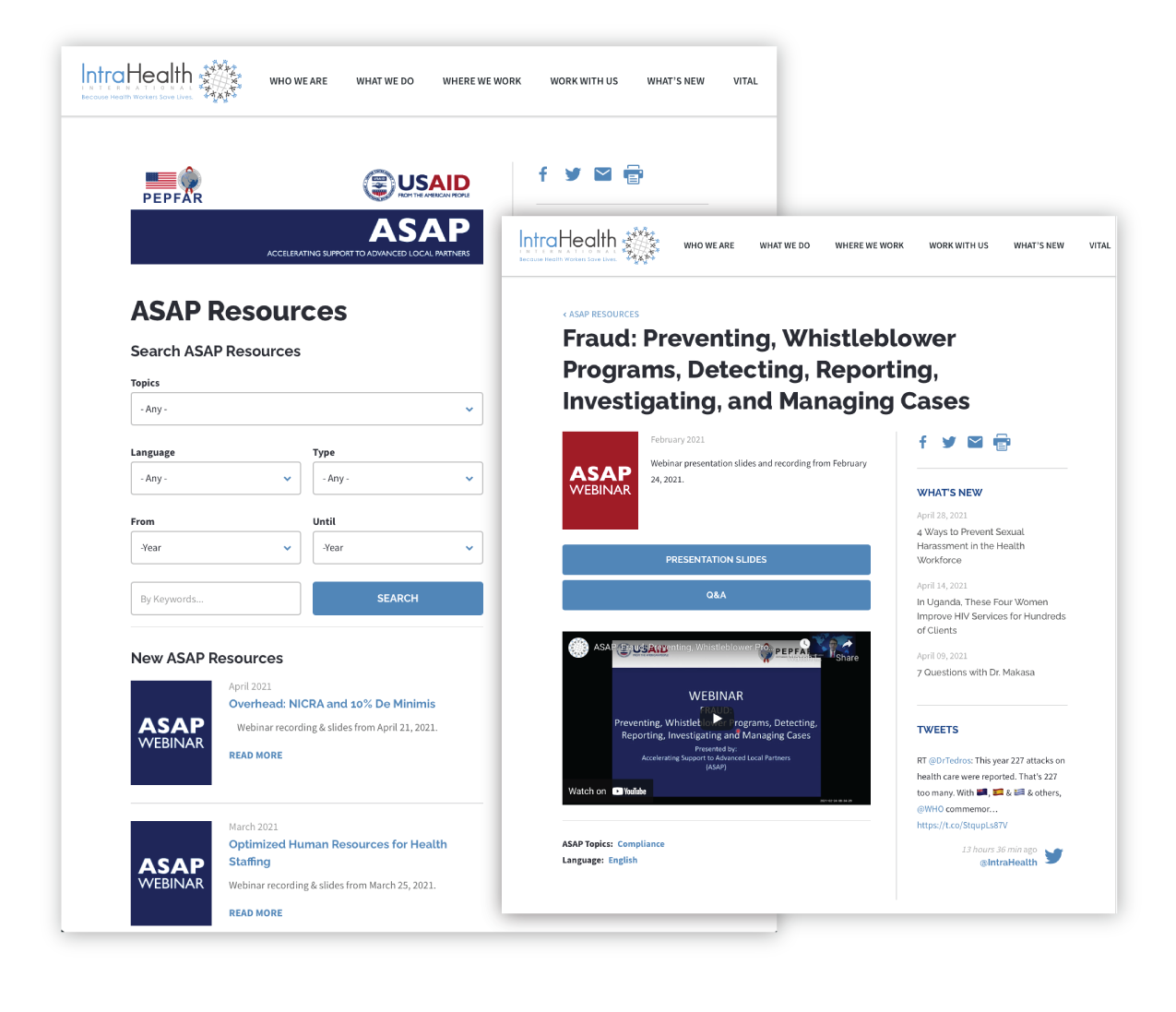 VISITE 
www.intrahealth.org/asap-resources
A USAID/ASAP transmitiu 117 webinars para mais de 28.000 participantes em 76 países.
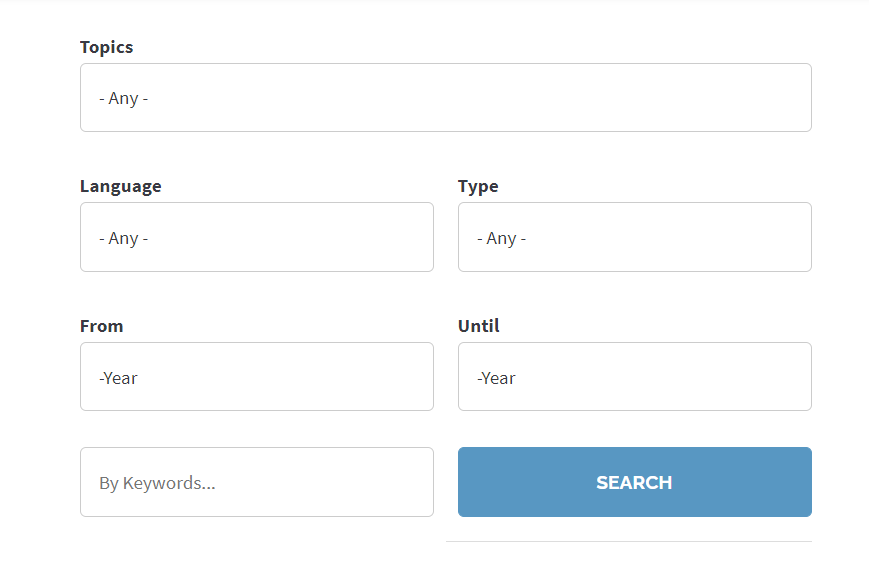 DISPONÍVEL EM 3 LÍNGUAS
PRÓXIMOS WEBINARS
3 de Outubro:		Requisitos de apresentação de relatórios sobre recursos humanos para a saúde do PEPFAR francês
CAMINHO PARA PARCEIRO PRINCIPAL E A VIA DA SUSTENTABILIDADE (1)
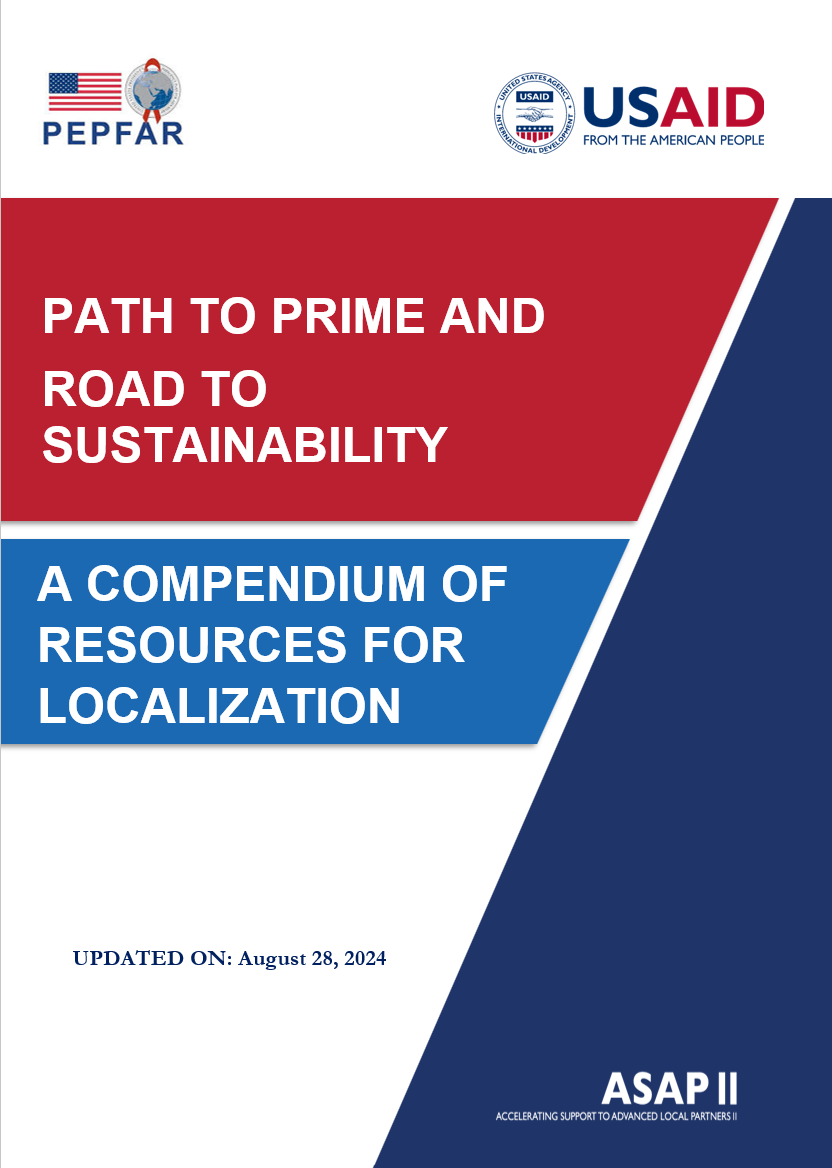 Conteudo: 
Um compêndio de recursos e um balcão único para as organizações locais acederem às regras e regulamentos e políticas técnicas da USAID, ligações para webinars de formação, reuniões de parceiros locais, ferramentas e modelos para cada uma das áreas técnicas do NUPAS Plus (versão 2.1) para cumprir as normas de conformidade.
CAMINHO PARA PARCEIRO PRINCIPAL E A VIA DA SUSTENTABILIDADE (2)
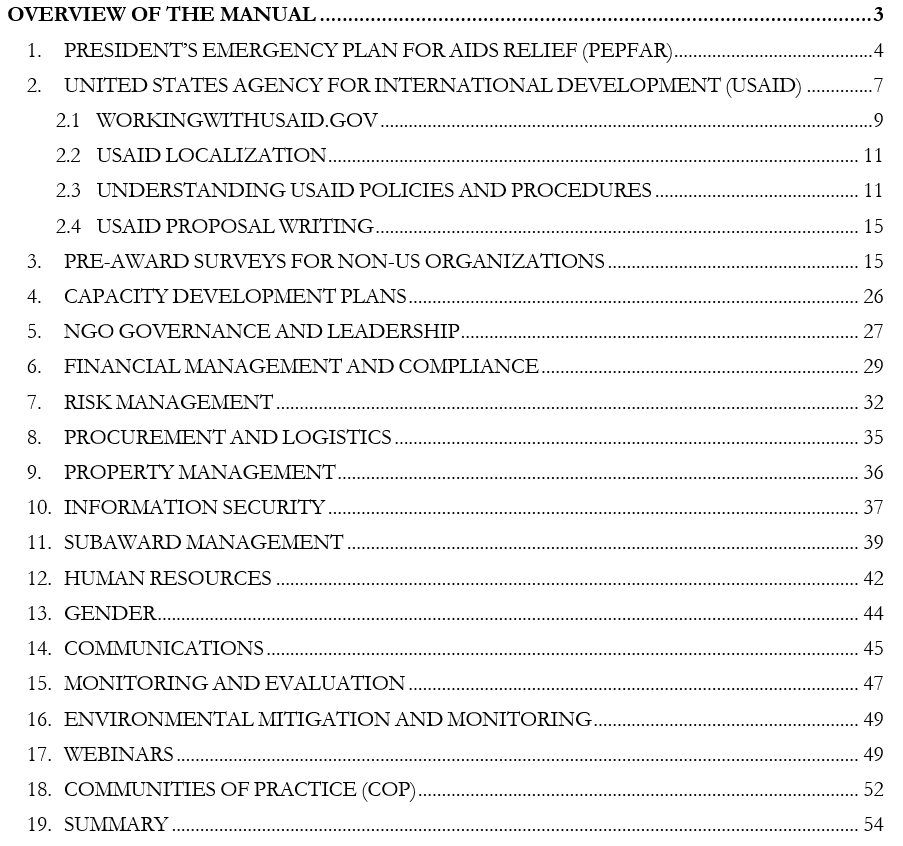 Conteudos 
Recurso em linha atualizado periodicamente à medida que são publicadas novas políticas e criados recursos adicionais. 
Traduzido para amárico, chichewa, francês, hausa, português, amárico e somali,
Cada tópico inclui:
Políticas
Modelos para políticas e procedimentos organizacionais
Normas de capacidade
Material de formação
Oportunidades de formação online
CAMINHO PARA PARCEIRO PRINCIPAL E A VIA DA SUSTENTABILIDADE (3)
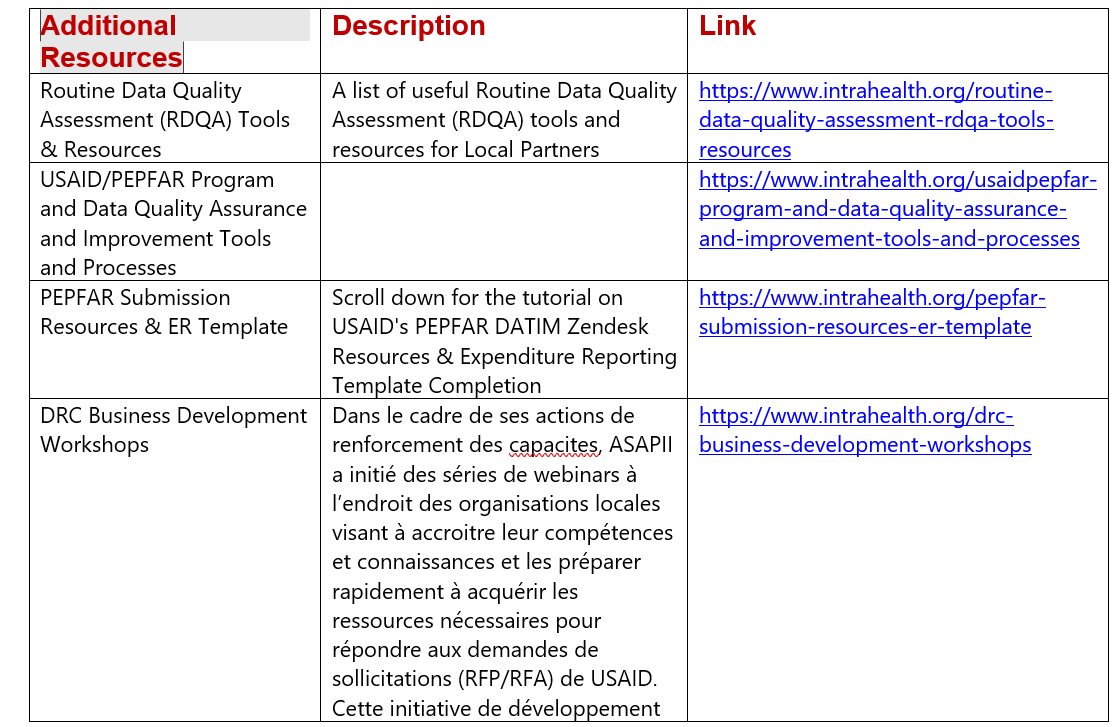 Modelos de organização
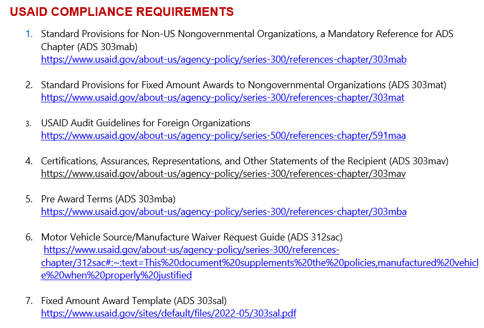 Jurídico – 42
Finanças e Conformidade – 35
Recursos Humanos – 34
Monitorização e avaliação – 20
Género – 16
Tecnologias da Informação – 15
Aprovisionamento – 12
Género - 6
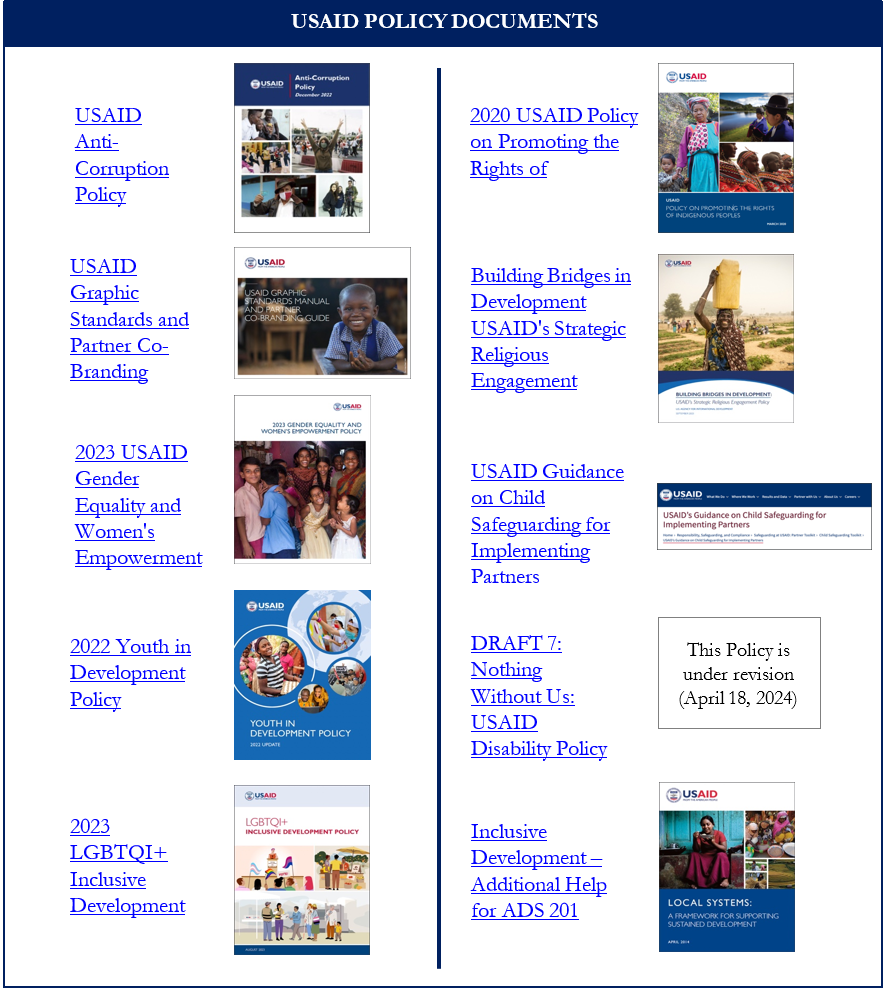 Fraude – 12
Gestão do património – 8
Gestão de desempenho – 5
Sustentabilidade Organizacional – 4
Provisões padrão – 4
Desenvolvimento de negócios – 2
Meio Ambiente - 1
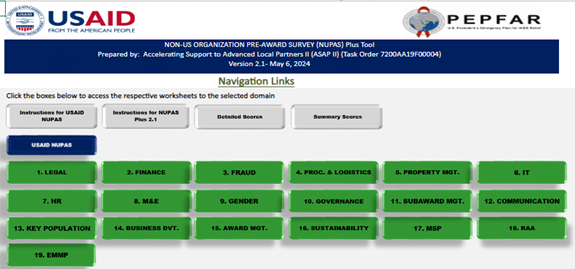 Total Documents: 212
Obrigado e bom webinar
Inventário HRH do AF24 – Treinamento de Parceiros de Implementação
02 de Outubro de 2024
12
Visão Geral da Agenda
14:30 – 14:35 Introdução e Revisão de Processos

14:35 – 15:10 Visão Geral do Modelo de Inventário de HRH para AF24 e Alterações

15:10 – 15:45 Demonstração do Modelo de Inventário de HRH com Exemplos de Pessoal

15:45 – 16:10 Visão geral da Comunicação de Dados / Como obter uma conta no DATIM

16:10 – 16:30 Próximos Passos
13
Introdução
ApresentadoresBelmiro Nhamithambo, ADC da ASAP IIIva Sitoe, ADC da ASAP IIKyle Borces, Setor da Força de Trabalho da Saúde
14
[Speaker Notes: Nota: esta sessão será gravada]
A monitoria dos investimentos em Recursos Humanos para a Saúde é fundamental para otimizar a programação real e informar o planeamento de sustentabilidade
Ano fiscal 23A USAID em números
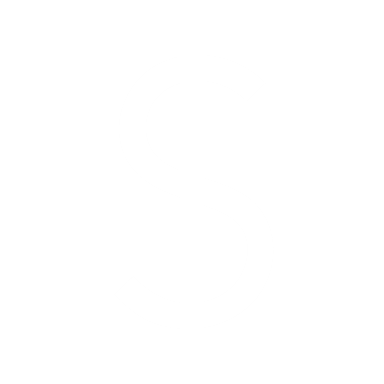 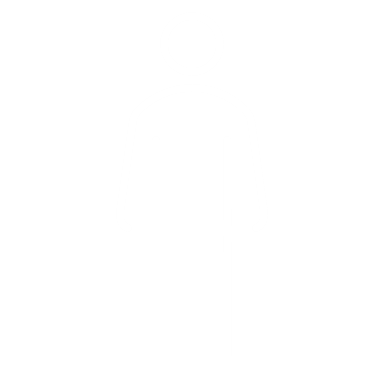 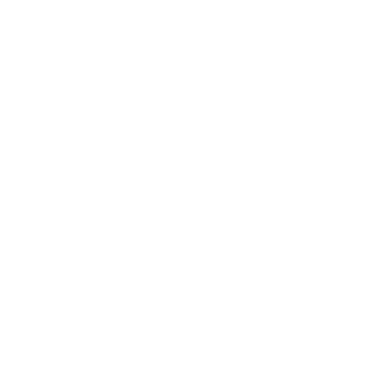 204,008


Funcionários Apoiados pela USAID (Indiv.normal)
119,891 


Funcionários Apoiados pela USAID(FTE)
51% 


dos Gastos Totais daUSAID Total são HRH
56%

dos Gastos com Funcionários da USAID feito através de Parceiros Locais
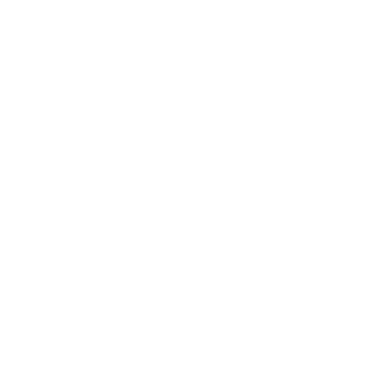 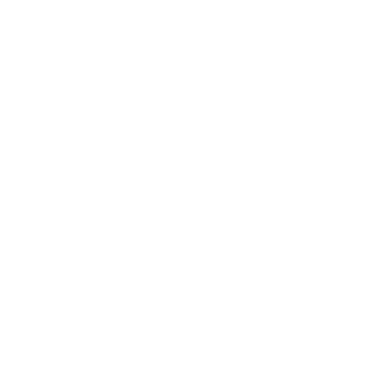 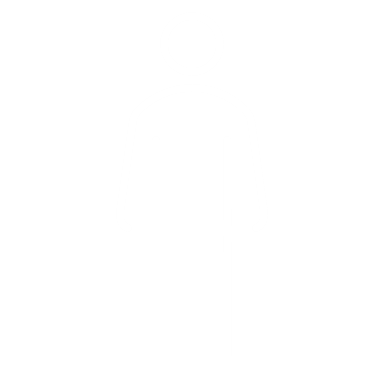 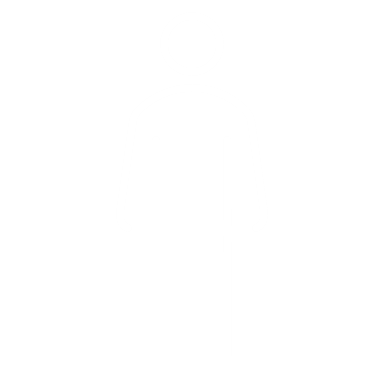 No AF23, os parceiros da USAID empregaram mais de 204 milhões de colaboradores, representando 51% do total das despesas da USAID.
Fonte: FY23Dados pós-limpeza do inventário de HRH.
O requisito de relatório de Inventário de HRH de captura do pessoal apoiado pelo PEPFAR e as despesas relacionadas
Uma vez que o PEPFAR planeia os próximos 5 anos, compreender e otimizar os HRH é fundamental para alcançar e manter o controlo epidémico.
Dados mais robustos permitem uma maior otimização e aumento da responsabilidade do investimento em HRH, ao fornecerem insights sobre:
Funções do pessoal 
Localização do pessoal 
Remuneração do pessoal
Os dados de Inventário do HRH informam o planeamento de sustentabilidade
16
Alinhamento do inventário de HRH com o Relatório de Despesas (ER)
Os Títulos de Emprego de HRH são mapeados para Categorias de Custo de ER
O Inventário de HRH recolhe o Modo de Contratação (Salário, Contrato, Não Monetário apenas) alinhado com as Categorias de Custo de ER
As Áreas Programaticas de HRH estao alinhadas às Áreas do Programaticas de ER
O Inventário do HRH recolhe os dados de despesas 
O Inventário de HRH separa as Despesas Salariais/Contratuais das Despesas Marginais, que é o mesmo que ER
Fique atento a esta nota nos diapositivos posteriores
Nota importante: Conectar o HRH ao ER
17
Formato de Inventário de HRH e Processo de Relatório
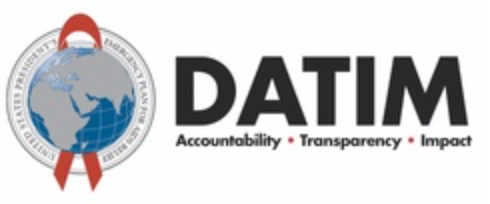 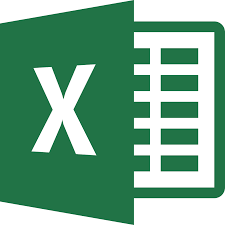 Modelo 1) Uploaded e 2) Enviado ao DATIM
Modelo Excel de Inventário de HRH
A versão final do modelo AF24 está actualmente disponível para ser descarregada na aplicação DATIM dos HRH

1 modelo por mecanismo

1 entrada (linha) no modelo por indivíduo 

Não modifique o modelo HRH (por exemplo, não adicione nem apague colunas)
Todos aqueles que submetem ou  fazem revisão dos modelos de inventário HRH precisarão solicitar uma conta HRH DATIM
Todas as verificações de validade de dados serão mostradas depois do carregamento no DATIM e precisarão ser corrigidas antes que o modelo seja aceite.
18
[Speaker Notes: Nota: para as regiões existe apenas um modelo e o país faz parte da estrutura hierárquica
NÃO modifique o modelo, isto pode fazer com que o DATIM rejeite o modelo carregado]
Quem Precisa Reportar o Inventário de HRH
Todos os mecanismos que se reportam ao ER (Relatório de Despesas) devem ser reportados ao Inventário de HRH*
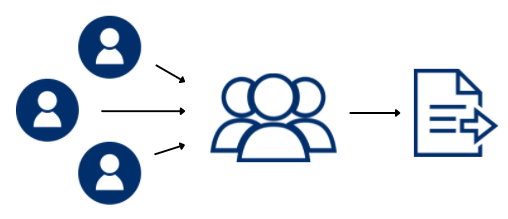 Os parceiros sub-recipientes enviam modelos concluídos para o parceiro principal (prime)
O parceiro principal consolida o pessoal do parceiro principal e do sub-beneficiário e submete um modelo por mecanismo.
*todos os mecanismos com despesas relacionadas com as aprovações da COP
19
Indivíduos/pessoais Aplicáveis ​​a serem reportados no Inventário  de HRH
Todo indivíduo que recebeu qualquer forma de remuneração do PEPFAR no último ano fiscal:
TODO o tipo de pessoal: profissionais de saúde, gestão de programas, AT, pessoal baseado na sede, cobrado directamente ao MI
Salário, subsídios, contrato, beneficiários indirectos, incluindo suporte não monetário
Parceiros de implementação prime e sub-recipientes

Não incluindo no inventário:
Funcionários cobrados apenas do NICRA
Governo dos EUA
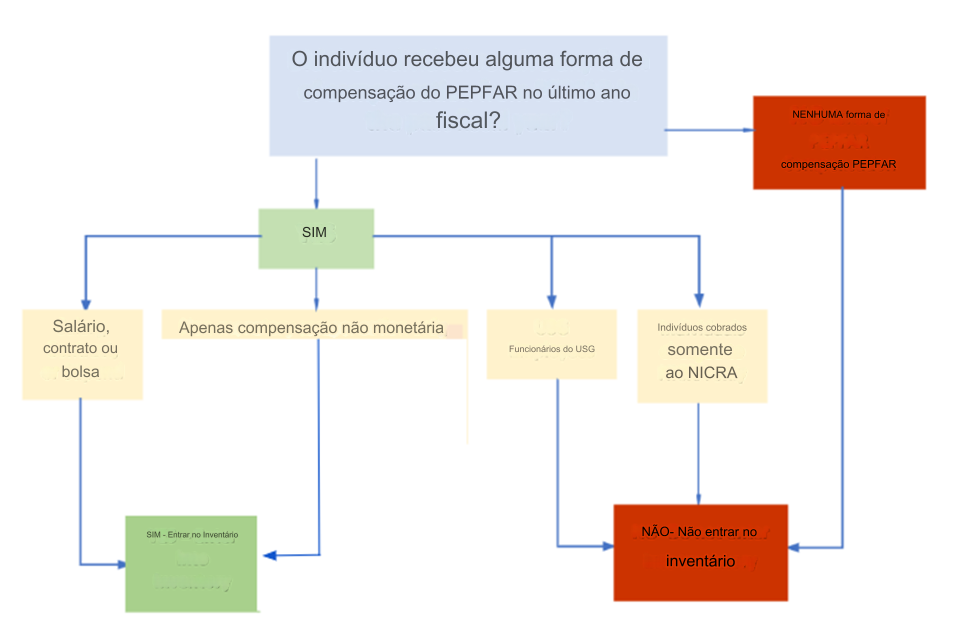 20
Cronograma de Relatórios do HRH para AF24
21
[Speaker Notes: Nota: esta sessão será gravada]
Cronograma de Relatórios de Inventário do HRH para o AF24
Cronograma actual dos relatórios (corresponde a outros fluxos de dados do PEPFAR e está incluído no Calendário de dados do FY24 PEPFAR):
2 de Dez.: Abre o Periodo de Limpeza de Dados para Q4
PIs re-submetem dados, conforme necessário
1 de Out.: Entrada de Dados de Q4 abre no DATIM
Set.
2024
Janeiro de 2025
Usuarios do DATIM solicitam novas contas de HRH
15 de Nov.:Q4 Encerramento da entrada de dados do quarto trimestre no DATIM
13 de Dez: Prazo de carregamento de Dados limpos pelas PIs
22
O que é necessário para completar o requisito de inventário do HRH?
Uma cópia do modelo de inventário de HRH da OU para AF24
Uma versão final do modelo está disponível para download na aplicação HRH DATIM 
Os Materiais de Orientação do Inventário de HRH
Veja os materiais do DATIM Zendesk aqui
Registos Internos 
RH/ Folhas de pagamentos
Registos do programa que capturam o trabalho da equipa e a localização
Uma conta HRH DATIM
Register.datim.org (ver slides posteriores)
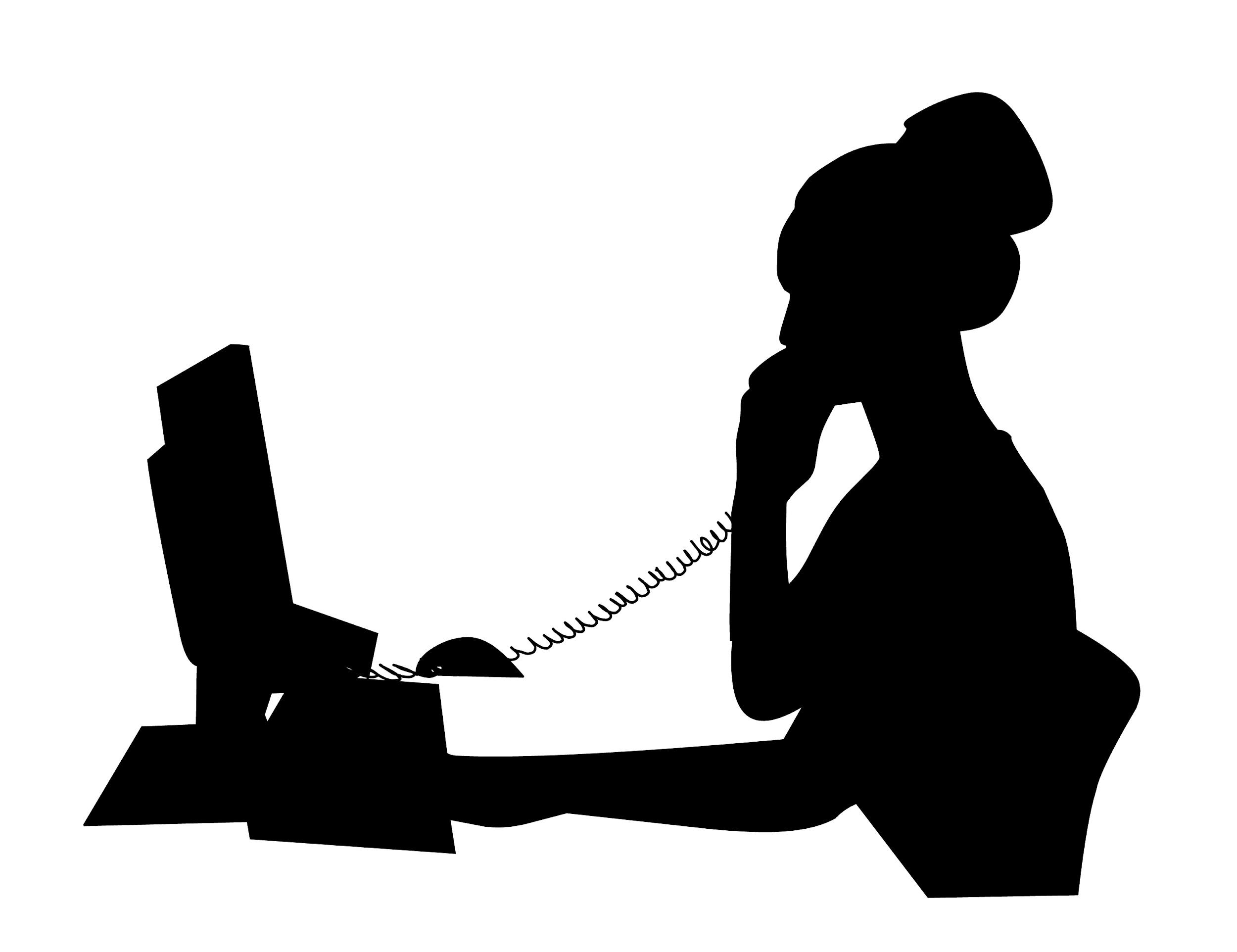 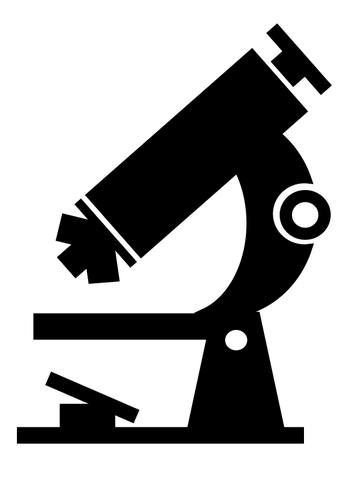 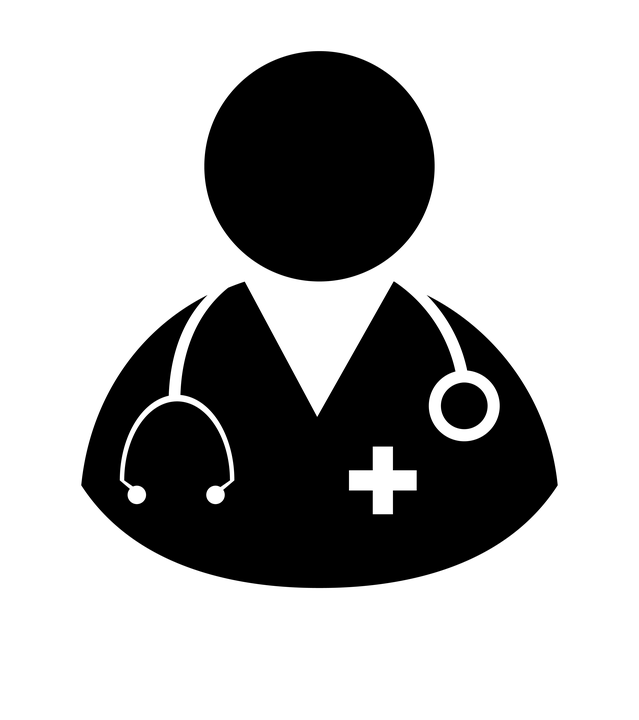 23
Avaliação de Conhecimento
Quais mecanismos precisam reportar para o Inventário de HRH na feramenta do Excel?
Resposta:Todos os mecanismos que reportam no ER e que têm despesas associadas às aprovações da COP.
24
Avaliação de Conhecimento
Que tipo de equipe deve ser incluída?
Parceiros Prime (principal)
Sub-recipientes
Pessoal de Gestão do Programa
Equipe Clínica e Auxiliar que prestam serviços
Outros Funcionários que prestam assistência técnica e apoiam actividades não relacionadas com a provição de serviços
TODAS as respostas acima
Resposta:  f) Todo Pessoal(Staff) que receber de alguma forma um suporte deve ser reportado: Trabalhadores da Saúde, gestão de programas, AT e pessoal baseado na Sede cobradas directamente ao MI. Isso  aplica-se à equipe de Parceiros prime e sub-recipientes. O pessoal que recebe todos os tipos de compensação deve ser incluído (salário, estipêndio/contrato, apoio não monetário).
25
Avaliação de Conhecimento
O pessoal que trabalha para os parceiros sub-recipientes devem ser reportados no inventário de HRH?
Sim
Não
Resposta: a ) Sim Todo o pessoal sub-recipiente apoiado pelo PEPFAR que trabalha para um mecanismo deve ser reportado. Deve haver submissão de um modelo por MI, que deve incluir informações do pessoal para o Parceiro Prime (principal), assim como quaisquer sub-recipientes
26
Avaliação de Conhecimento
Quando os parceiros podem começar a submeter modelos de inventário HRH para AF24 no DATIM?
Resposta: Inventário de HRH seguem o Calendário do Relatório PEPFAR padrao ara Q4. DATIM abriu a 1 de Outubro 2024. .
27
Visão Geral dos Elementos de Dados-chave do Modelo de Inventário de HRH
28
[Speaker Notes: Nota: esta sessão será gravada]
Modelo de Inventário de HRH
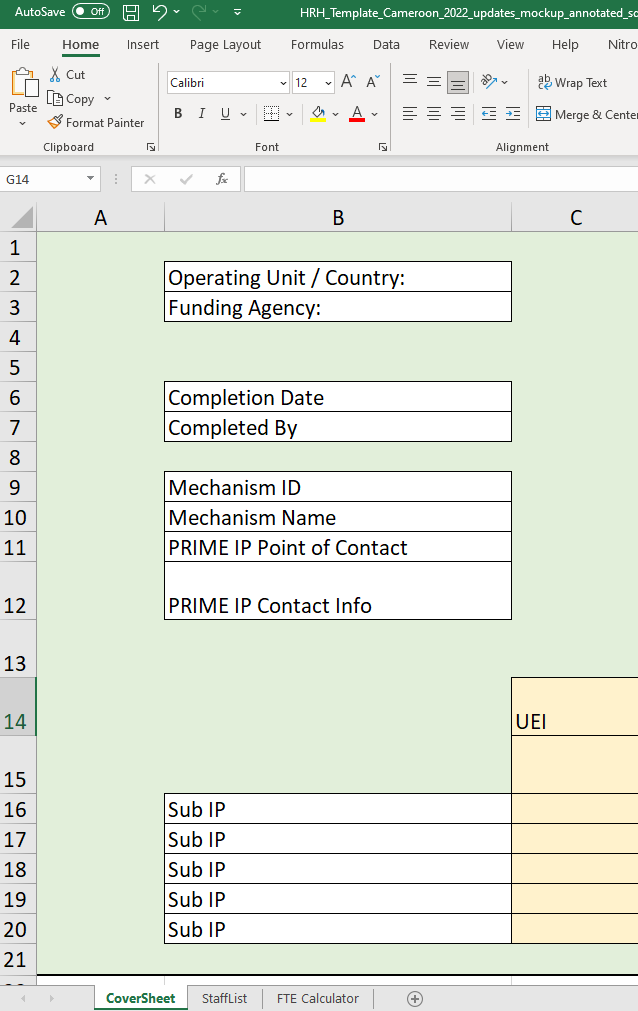 Existem modelos de inventário de HRH designados (baseados em Excel) para cada UO
Cada Mecanismo deve baixar, preencher e enviar um modelo no DATIM
Esta secção analisará os principais elementos do modelo
O Modelo de Inventário HRH tem 3 separadores: 
Cover Sheet (Folha de Capa)
Staff List (Lista de Pessoal)
Calculador de FTE
29
[Speaker Notes: Risa]
Modelo de Inventário de HRH
O modelo contém três detalhes principais:
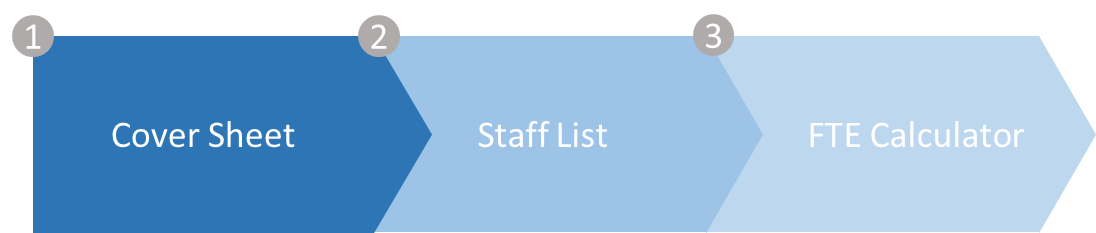 Cover sheet (Folha de Capa) - contém questões gerais sobre a unidade operacional, a agência financiadora e os mecanismos de implementação
Calculador de FTE  (Equivalencia de Tempo Integral) - contém uma ferramenta Excel de fácil utilização que calcula a média de FTE por mês para cada membro do pessoal (a utilizar no separador 'Lista de pessoal')
Lista de Pessoal (Staff list) - inclui lista detalhada de perguntas para cada membro do pessoal, incluindo título, modo de contratação, FTE por mês e despesas de pessoal
30
Modelo de Inventário de HRH
Nota: neste conjunto, o nosso foco será sobretudo a descrição dos elementos de dados no separador Lista de Pessoal
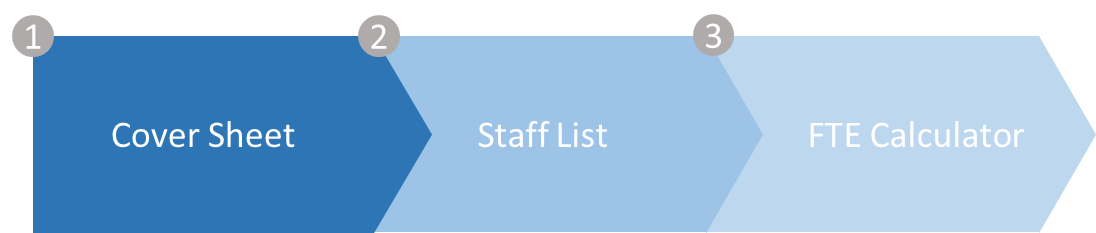 Cover sheet (Folha de Capa) - contém questões gerais sobre a unidade operacional, a agência financiadora e os mecanismos de implementação
Lista de Pessoal (Staff list) - inclui lista detalhada de perguntas para cada membro do pessoal, incluindo título, modo de contratação, FTE por mês e despesas de pessoal
Calculador de FTE  (Equivalencia de Tempo Integral) - contém uma ferramenta Excel de fácil utilização que calcula a média de FTE por mês para cada membro do pessoal (a utilizar no separador 'Lista de pessoal')
31
Visão geral do modelo: tab Folha de capa
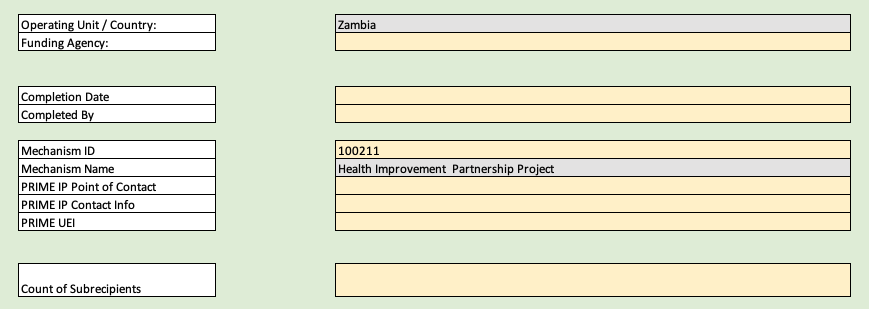 O primeiro tab contém campos de dados solicitando:
Informações exclusivas sobre o MI, como nome e ID do Mecanismo
Nome da organização parceira principal (prime)
Nome da pessoa no PI principal que pode ser contactada para questões de acompanhamento relativas aos dados apresentados
O identificador único de entidade (UEI) do parceiro principal. Os utilizadores devem acrescentar "111111111" se não for conhecido, e introduzir "99999999" se o IP não for obrigado a ter um
Lista completa dos sub-IPs que foram contratados pela organização parceira principal
Estes elementos devem ser preenchidos pelo Prime para a  submissão final do modelo no aplicativo DATIM. Os sub-recipientess podem optar por preencher este tab, mas apenas o modelo consolidado com informações do Prime será submetida no DATIM
32
Visão Geral do Modelo : Tab StaffList (Lista de Pessoal)
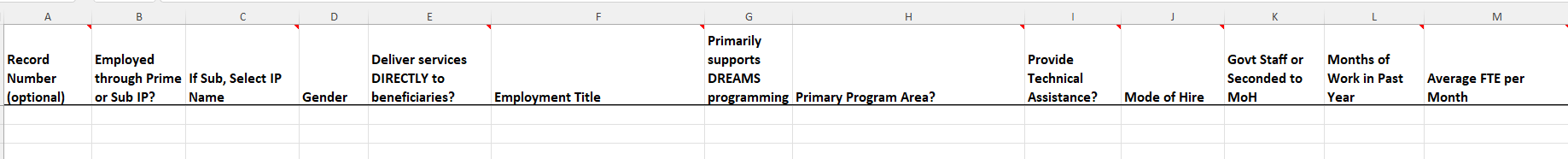 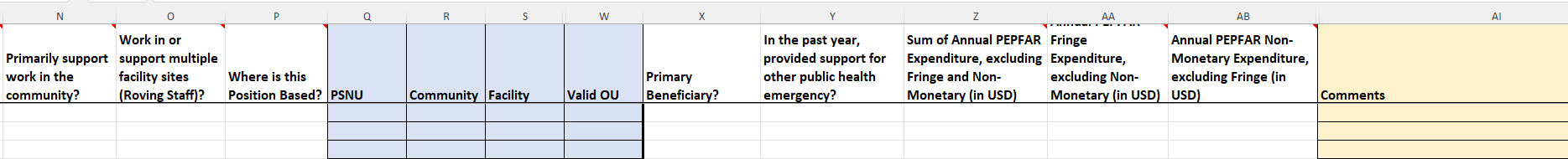 O segundo separador é onde os dados sobre a equipa individual são inseridos:
Preenchimento numa linha por cada membro da equipe
Deve preencher todos os campos (com excepção da hierarquia DATIM (azul), número de registo e comentários, ver slides posteriores)
Escolha apenas opções da lista suspensa, não escreva no texto
Não modifique o modelo
33
Ordem das perguntas e elementos de dados correspondentes no separador lista de funcionarios
Legenda
Número de registo - opcional
Empregado através de Prime ou Sub IP
Se for Sub, selecione o nome IP
Género
Este funcionário presta serviços DIRETAMENTE aos beneficiários?
Título de emprego
Suporta principalmente a programação DREAMS?
Que Área do Programa PEPFAR o colaborador apoia PRINCIPALMENTE?
Essa equipa presta principalmente assistência técnica?
Modo de Contratação
Funcionários do governo ou destacados para o Ministério da Saúde
Mês de trabalho no ano passado
FTE médio por mês
Esta equipa apoia principalmente o trabalho na comunidade?
Este membro da equipa trabalha/apoia vários locais (equipa itinerante)?
Onde se baseia esta posição?
Colunas da hierarquia DATIM (i.e. geografia)
Quem é o principal beneficiário apoiado por este funcionário?
No ano passado, este membro do pessoal prestou apoio a outras emergências de saúde pública?
Soma das despesas anuais do PEPFAR para os funcionários: salário, contrato, estipêndio (USD)?
Despesas com Fringe Anual do PEPFAR, se as houver (USD)?
Despesas com custos não monetários, excluindo custos adicionais?
NOVO
EXPANDIDO
REFINADO
REORDENADO
INALTERADO
34
O que mudou no modelo de inventário de HRH para o ano fiscal de 2024?
EXPANDIDO Títulos de emprego a incluir
Outro: Coordenador Provincial/Distrital
Outro: Gestor/Oficial do Programa
Outro: Coordenador/Assistente de Programa
NOVO Suporta principalmente a programação DREAMS, com opções Sim/Não
REFINADO A definição de gestão do programa de PI da área programática primária foi atualizada para incluir apenas a equipa que trabalha na gestão do prémio/mecanismo, para corresponder à definição de ER
EXPANDIDO Funcionários do governo ou destacados para o Ministério da Saúde
EXPANDIDO Onde se baseia esta posição?
REFINADO Opções de beneficiário principal actualizadas para corresponder às opções de ER actualizadas para o exercício de 2024
35
Elementos de dados do modelo:Número de registo, Prime/sub, Sub-IP, Género
Legenda
36
INALTERADO
[Speaker Notes: O manual contém uma definição para todos os títulos de emprego
E um mapeamento para os títulos da cadeia de abastecimento]
Elemento de dados do modelo:Prestação de serviços (PS) e Não prestação de serviços (NPS)
Selecione se o indivíduo presta serviços diretamente aos beneficiários ou apoia atividades que não sejam de prestação de serviços:
Prestacao de serviços Directos (PS): Actividades do programa que envolvem interação directa com o beneficiário são definidos como prestação de serviço.
As interações podem ser presenciais ou por outros meios, como a telessaúde.
Apenas os cargos de pessoal clínico e auxiliar
Nao Prestacao de serviços (NPS): As actividades do programa que apoiam, facilitam ou reforçam a instalação, o local, os prestadores de serviços ou a unidade subnacional ou o sistema nacional são definidas como não prestação de serviço.
Aplicável ao pessoal de gestão do programa e outro pessoal
Todas as áreas de programas acima do local são, por definição, não relacionadas com a prestação de
Pode haver casos em que os colaboradores providenciam prestação serviços e não prestação de serviços. Para reportagem, selecione o tipo de interação que o trabalhador fornece com mais frequência.
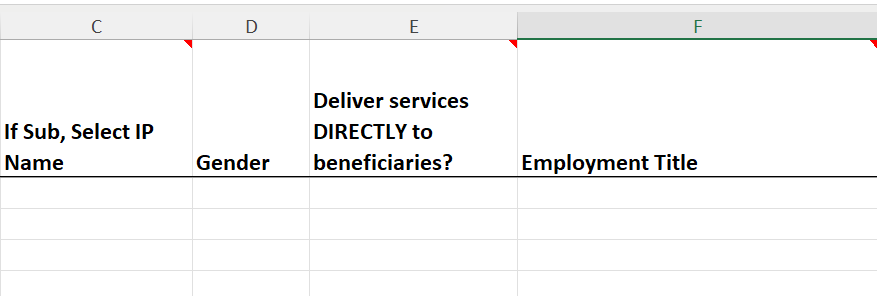 Legenda
INALTERADO
Nota: Todos os postos têm uma categoria sugerida para PS/NPS no manual do Inventário de HRH aqui
37
Elemento de dados do modelo: Cargo
Selecione o cargo que seja mais adequado ao papel de cada indivíduo
Nota: os cargos podem não corresponder exatamente ao cargo oficial do indivíduo. Seleccione o cargo que melhor descreve o papel oficial e as responsabilidades do indivíduo
Cada membro da equipa deve estar representado em apenas uma linha
Lista suspensa de títulos por ordem alfabética
Todos os títulos estão definidos no manual de inventário de HRH
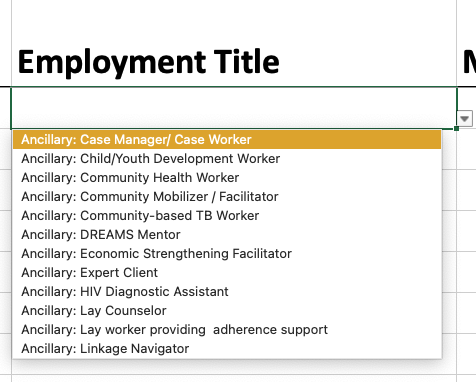 Legenda
EXPANDIDO
38
[Speaker Notes: O manual contém uma definição para todos os títulos de emprego
E um mapeamento para os títulos da cadeia de abastecimento]
Elemento de dados do modelo:Como determinar o título de emprego
O título do emprego deve refletir o trabalho que está a ser realizado, NÃO a formação ou qualificações
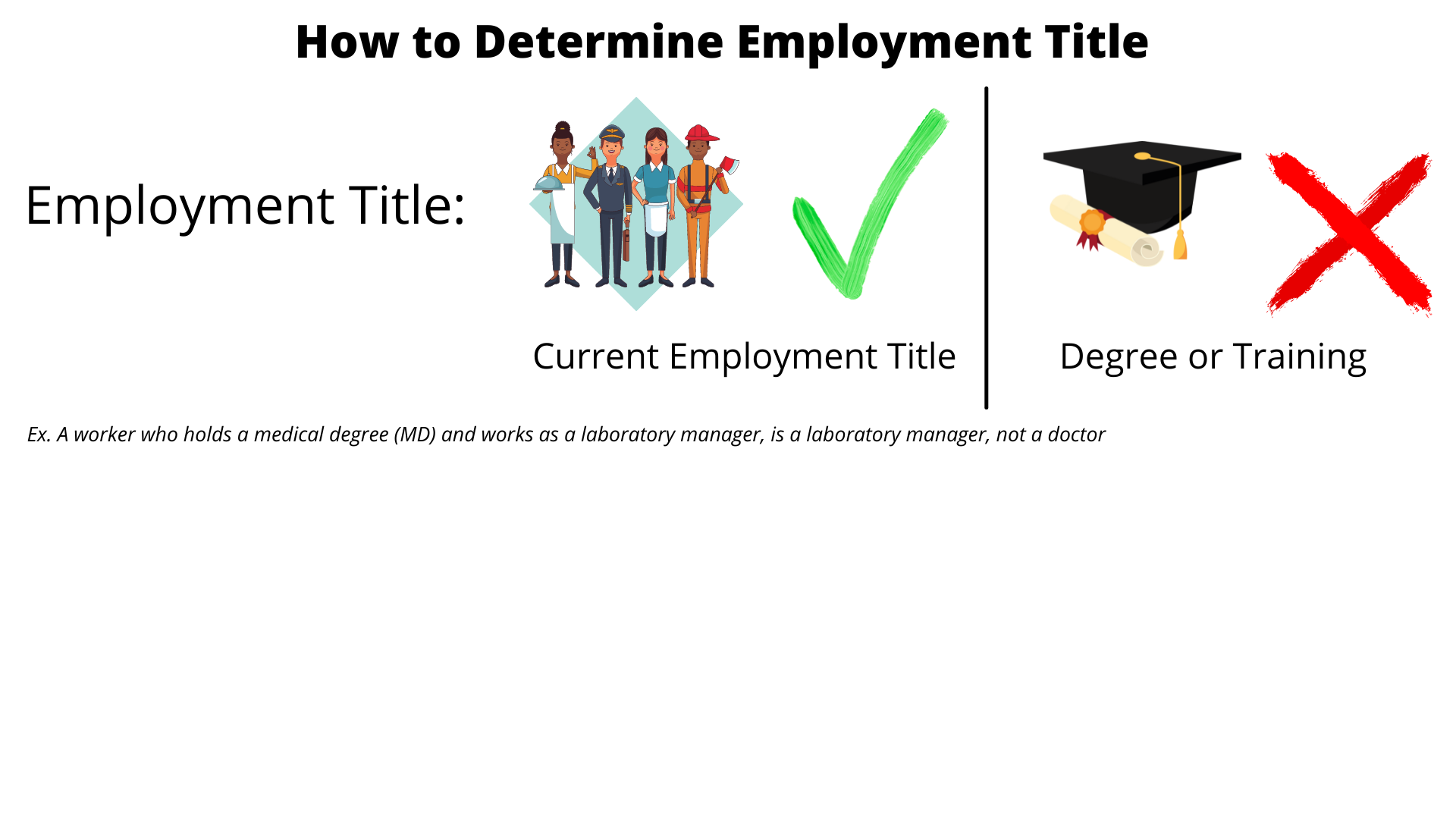 Como Determinar o Cargo de Um Funcionário
Cargo:
Formação ou Treinamento
Cargo actual
Exemplo: Um enfermeiro que presta essencialmente serviços de gestão/administração de instalações e não serviços de enfermagem deve ser indicado no modelo como Administrador de Instalações e não como enfermeiro
39
[Speaker Notes: O manual contém uma definição para todos os títulos de emprego
E um mapeamento para os títulos da cadeia de abastecimento]
Organização de Títulos de Emprego
Para obter uma lista completa das definições de cargos, consulte o manual do Inventário de HRH aqui
-Três outros Novos: títulos de emprego
Pode substituir “Outra Gestão de Programa” ou “Outro Pessoal Profissional”
40
[Speaker Notes: O manual contém uma definição para todos os títulos de emprego
E um mapeamento para os títulos da cadeia de abastecimento]
Organização de Títulos de Emprego
Para obter uma lista completa das definições de cargos, consulte o manual do Inventário de HRH aqui
-Selecione apenas os títulos da equipa 'Outros' como ÚLTIMO RECURSO

-Selecione outro prestador clínico, outro pessoal comunitário, outra equipa de gestão de programas, outra equipa de apoio ou outra equipa profissionalSOMENTE SE nenhum dos outrostítulos de emprego adequados
41
[Speaker Notes: O manual contém uma definição para todos os títulos de emprego
E um mapeamento para os títulos da cadeia de abastecimento]
Avaliação de Conhecimento
Tem um médico de formação, mas ele trabalha para o seu programa como Consultor Técnico para os cuidados e tratamento do VIH. Deve selecionar “Médico” ou “Consultor Técnico” como titulo de emprego?
Médico
Consultor Técnico
Resposta: Consultor Técnico. Deve seleccionar um cargo com base no trabalho para o qual a pessoa foi contratada - e não com base no seu nível de escolaridade ou qualificações.
42
Acompanhamento do pessoal do DREAMS
NOVA Coluna DREAMS para o AF24:

“Suporta principalmente o programa DREAMS”
Opções de resposta Sim/Não

Selecione “Sim” se a maior parte do tempo do indivíduo for gasto no programa DREAMS
Esta coluna substitui o título de emprego “Outro: DREAMS”.
Escolha o título profissional que melhor descreve a função e as responsabilidades do indivíduo.
Se o mecanimo não suporta qualquer programa DREAMS, ou não existe nenhum programa DREAMS na sua UO, selecione “Não” para todos os colaboradores.
Já não é necessário especificar “DREAMS” na coluna de comentários.
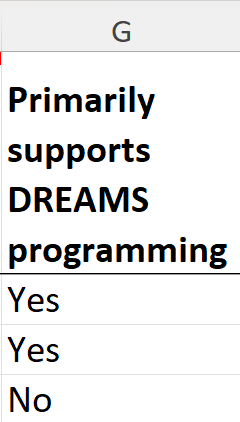 Legenda
NOVO
43
[Speaker Notes: O manual contém uma definição para todos os títulos de emprego
E um mapeamento para os títulos da cadeia de abastecimento]
Elementos de dados do modelo: Área Primária do Programa
Seleccione a principal área do programa PEPFAR que a pessoa individual apoia.
Se o indivíduo apoia várias áreas do programa, selecione aquela que ocupa a maior parte do seu tempo.
Se o indivíduo apoia igualmente duas áreas, selecione uma para reportar. A outra pode ser listada na secção de comentários, se desejado.
Apenas os trabalhadores que apoiam o trabalho numa comunidade ou instalação (incluindo rovers) podem selecionar uma área de programa ao nível do local. Todos os outros devem selecionar uma área de programa Above Site.
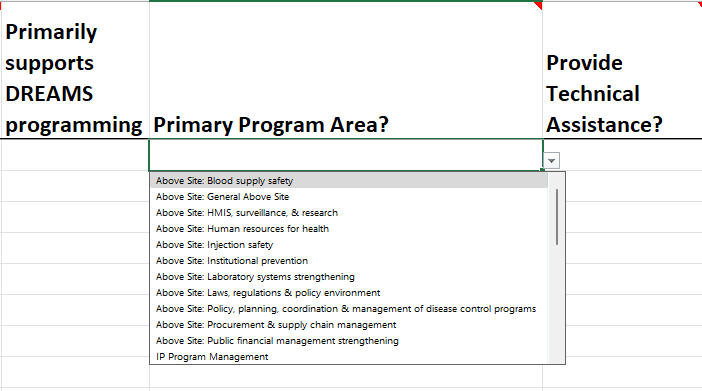 Legenda
REFINADO
Para obter uma lista completa das definições das áreas programáticas, consulte o manual do Inventário de HRHaqui
44
Área Primária do Programa: Gestão de Programas IP
A Área Primária do Programa “Gestão de Programas” deve ser seleccionada apenas para os colaboradores cujo trabalho apoia principalmente a Gestão do Programa de Parceiros Implementadores (GP PI), ou seja, a gestão do mecanismo com a finalidade de planear, coordenar e gerir o trabalho programático do contrato federal para um PI.
Exclui os funcionários locais que gerem ou supervisionam serviços.
O pessoal do GP PI é aquele que desempenha principalmente a gestão do mecanismo e o pessoal de apoio atribuído exclusivamente ao prémio PEPFAR em causa (por exemplo, liderança superior e pessoal administrativo, financeiro/contabilístico e jurídico). Os profissionais de saúde, os consultores técnicos, o pessoal de introdução de dados e o pessoal de implementação de programas para as áreas programáticas a nível local não devem ser reportados como Gestão de Programas.

Nota: apenas os trabalhadores que apoiam o trabalho numa comunidade ou instalação (incluindo rovers) podem selecionar uma área de programa ao nível do local, de acordo com a definição de classificações financeiras ao nível do local. Todos os outros devem seleccionar uma área de programa Acima do Site.
Esta atualização alinha a definição de Gestão do Programa de PI de HRH com o Guia de Classificações Financeiras.
45
Visão geral de Opções de área do programa
Refere-se a serviços clínicos relacionados com cuidados integrados de VIH/TB
46
Visão geral de Opções de área do programa
As atividades do programa local ASP ou acima referidas referem-se a atividades de assistência técnica destinadas a fortalecer áreas específicas do sistema de saúde
47
Visão geral deOpções de área do programa
A gestão do programa de PI refere-se às actividades administrativas e de planeamento para a implementação do trabalho técnico da subvencao. Isto inclui o planeamento/coordenação do contrato/mecanismo, a administração financeira do contrato e outras actividades gerais relacionadas.
48
Nota IMPORTANTE sobre a Área do Programa Primário
Se o trabalhador apoiado pelo PEPFAR trabalhar em mais do que uma área do programa, deverá:
Escolha um área primáriodo programa
Reportar o FTE e as despesas ($$) para o trabalhador integral, não apenas para a área programática primária

Exemplo: Está a reportar uma enfermeira a tempo integral que dedica ¾ do seu tempo a serviços de cuidados e tratamento do VIH e ¼ do seu tempo a realizar testes de VIH. A despesa anual total é de 2.500 dólares.
Reportaria esse trabalhador numa linha do modelo: 
Área Primária do Programa = C&T Geral
FTE = 1
Despesas = $ 2.500
49
Elemento de dados do modelo: Pessoal de assistência técnica
Definição:O pessoal de Assistência Técnica (AT) apoia/melhora principalmente a prestação de serviços, mas não interage diretamente com os doentes ou beneficiários em resposta às suas necessidades de cuidados de saúde
Exemplos de atividades de AT podem incluir:
Realização de workshops de formação para melhorar a capacidade técnica do pessoal
Fornecer orientação especializada sobre temas específicos (por exemplo, monitorização e avaliação, gestão da cadeia de abastecimento, financiamento da saúde, etc.)
Todos os indivíduos acima do local que principalmente facilitam ou fortalecem os prestadores de serviços devem selecionar “Sim” em resposta a esta questão
Ex. Consultores de Monitorização e Avaliação (M&A), Consultores da Cadeia de Abastecimento, Consultores/Especialistas em Financiamento da Saúde, Consultores de Fortalecimento dos Sistemas de Saúde, etc.
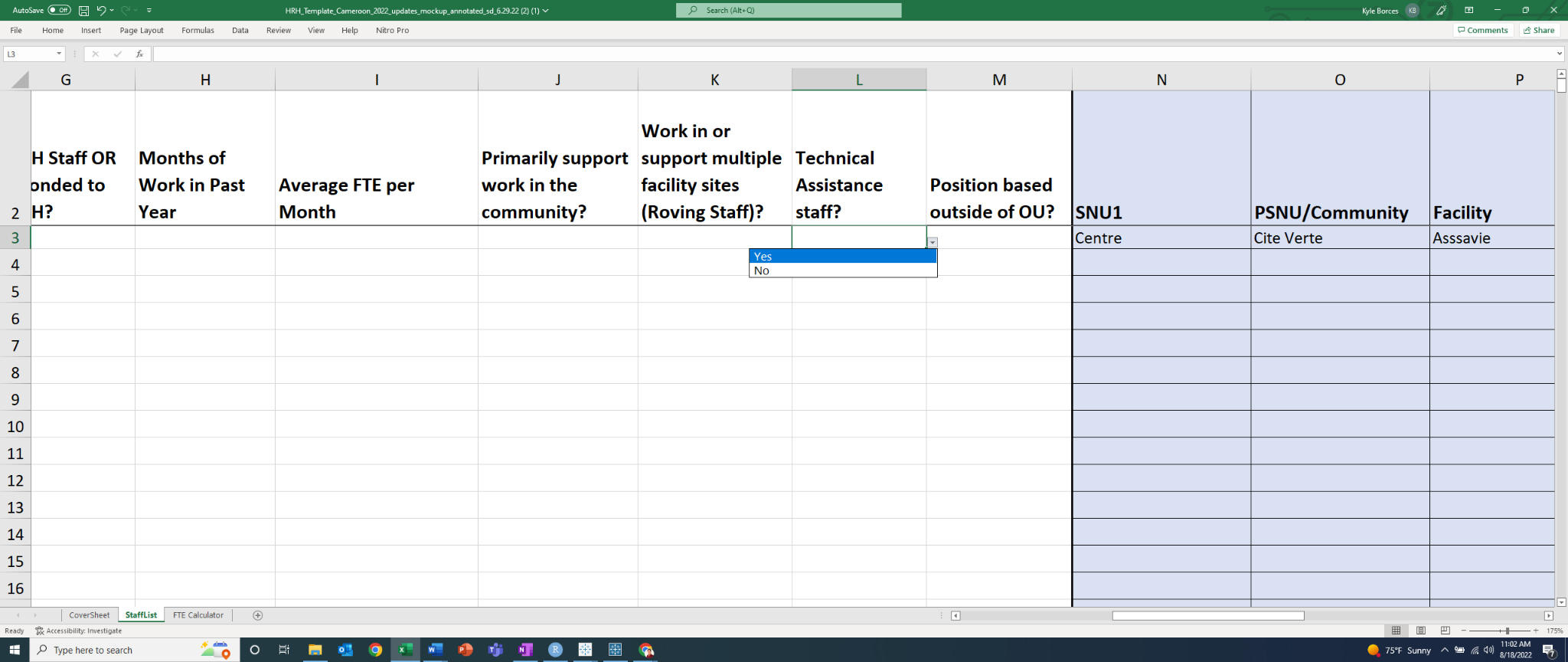 Legenda
INALTERADO
50
[Speaker Notes: Risa]
Elementos de dados do modelo:Modo de Contratação
Indicar o modo ou como o indivíduo é contratado. Selecione a opção que melhor reflete o principal modo de contratação de cada equipa.
Salário é definido como uma compensação financiada pelo PEPFAR para os trabalhadores que são empregados por um PI e recebem um salário ou ordenado.O pessoal assalariado deve introduzir o salário e os valores adicionais (ver proximos slides)
Contrato é definido como uma compensação financiada pelo PEPFAR através de contrato(s) para um trabalhador que não está directamente empregado por um PI, mas sim contratado para prestar serviços. Nota: Isto inclui os trabalhadores apoiados pelo PEPFAR que recebem subsídios.
APENAS não monetário
Definida como remuneração financiada pelo PEPFAR para os trabalhadores, fornecida sob a forma de compensação não monetária.
Isto pode incluir bens adquiridos (por exemplo, utensílios domésticos, vestuário, etc.) ou recargas (por exemplo, cartões telefónicos) para uso pessoal
Não monetário NÃO inclui os fornecimentos ou outros recursos necessários para o cumprimento das obrigações profissionais
Note que estes campos são mutuamente exclusivos. Por exemplo, se um indivíduo recebeum salário e uma remuneração não monetária, seleccione o Salário como modalidade de contratação.
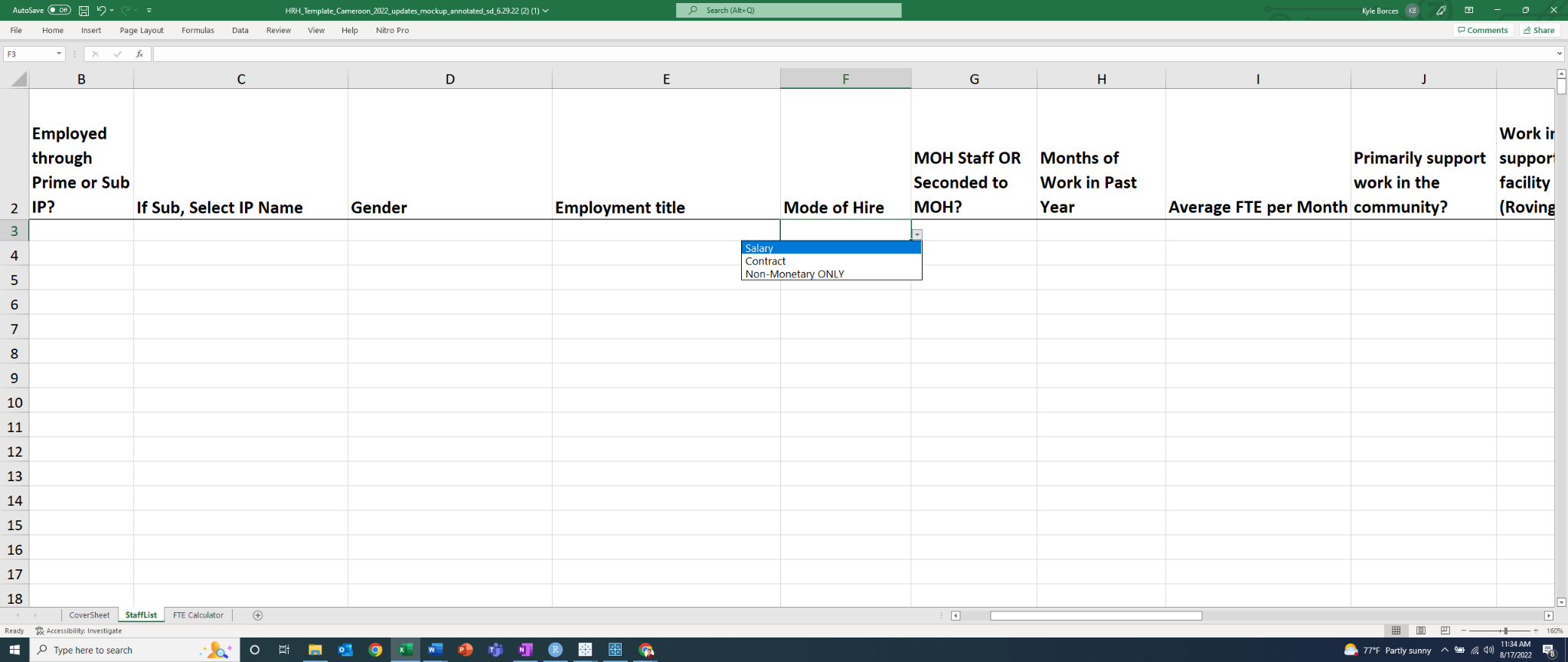 Legenda
INALTERADO
51
[Speaker Notes: -]
Elemento de dados do modelo:Pessoal do Ministério da Saúde
VELHO
NOVO
Legenda
EXPANDIDO
52
[Speaker Notes: Nota: Funcionários contratados por um PI e que trabalham em unidades de saúde para prestar cuidados de saúde
serviços juntamente com os funcionários do governo não são geralmente considerados funcionários destacados—
O pessoal destacado é, na maioria das vezes, destacado para os gabinetes governamentais nacionais e regionais, e não para as unidades de saúde.]
Elemento de dados do modelo:Meses de trabalho
Legenda
INALTERADO
53
[Speaker Notes: O manual contém uma definição para todos os títulos de emprego
E um mapeamento para os títulos da cadeia de abastecimento]
Elemento de dados do modelo: Média de equivalentes a tempo inteiro (FTE) por mês
Equivalente a tempo inteiro (FTE): Uma forma de compreender e medir o tamanho da equipa quando o número de horas trabalhadas varia de acordo com o trabalhador
Introduza a percentagem média do equivalente a tempo inteiro (ETI) trabalhado por cada funcionário por mês.
Introduzir texto livre, valor 0 - 1,0
Reportado como um número decimal, em que 0 = nenhum trabalho em média por mês e 1 = trabalho a tempo inteiro por mês.
Inserir apenas o FTE suportado pelo PEPFAR no MI que está a ser reportado. Não comunicar FTE apoiado pelo Ministério da Saúde ou outras entidades.
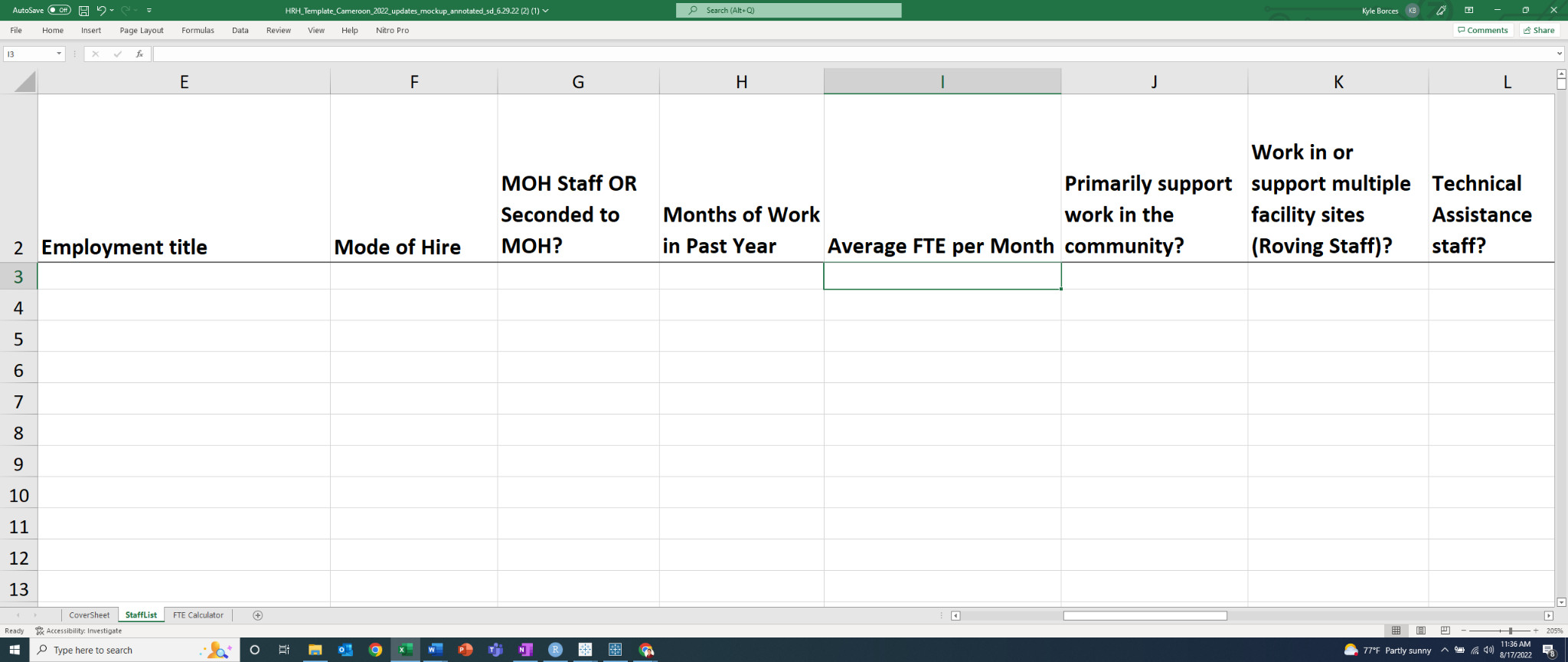 Legenda
INALTERADO
54
[Speaker Notes: -]
Exemplos de calculadora FTE
Para os colaboradores que trabalham menos do que a tempo inteiro, utilize a Calculadora FTE para ajudar a introduzir o campo FTE médio.
55
[Speaker Notes: -]
Visão geral doCalculadora FTE
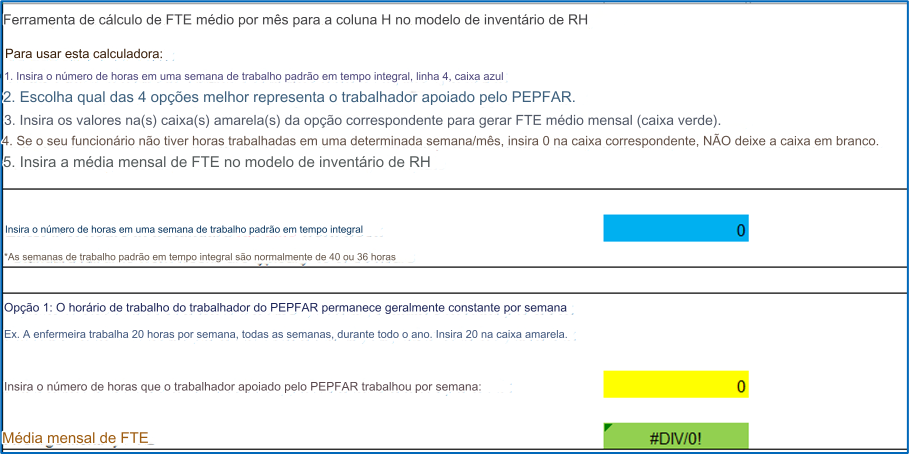 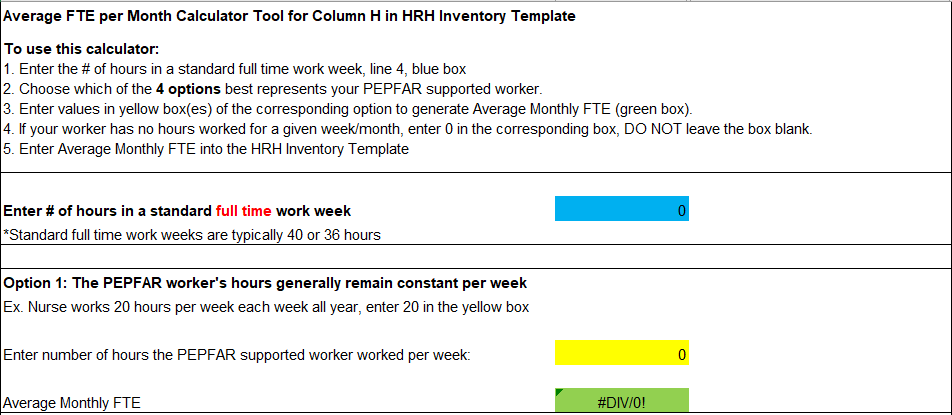 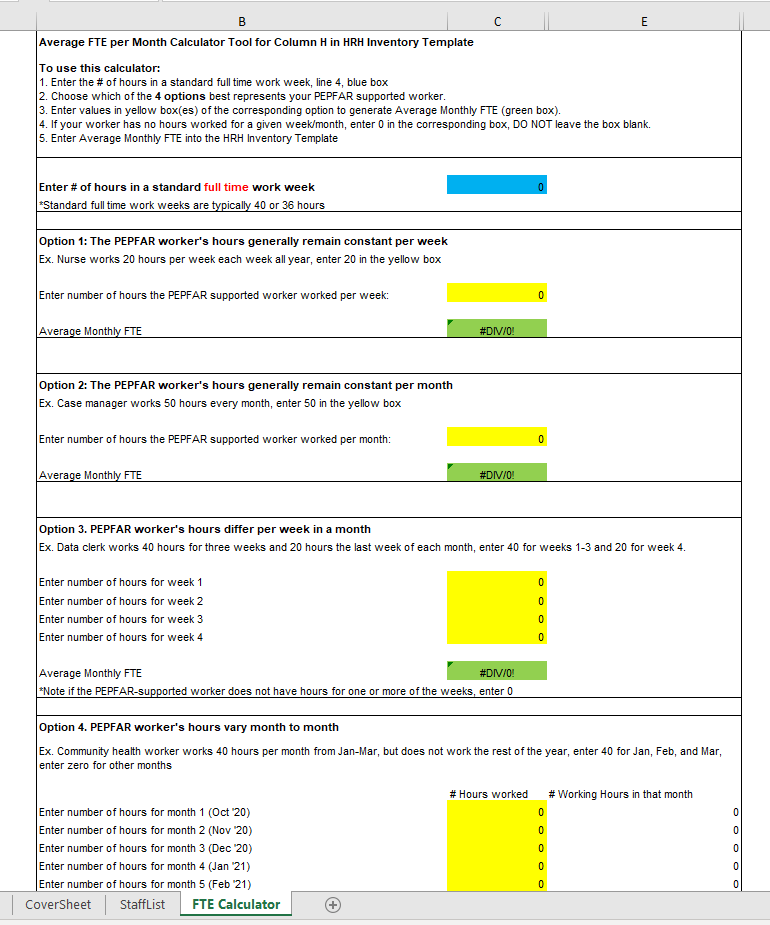 56
[Speaker Notes: Mudar para demonstração]
Elemento de dados do modelo:Apoiar principalmente o trabalho na comunidade
Isto refere-se principalmente ao pessoal auxiliar que presta ou apoia a realização de actividades não baseadas em instalações a nível comunitário (por exemplo, mobilização social, educação para a saúde, etc.)
Alguns exemplos de funcionários de nível comunitário podem incluir:
Agente comunitário de saúde
Educador de pares
Navegador de pares
Mentor dos SONHOS
Mobilizador/facilitador comunitário
Gestor de caso/trabalhador de caso
Consulte a lista completa de possíveis funções baseadas na comunidade no Manual de HRH
A partir do AF24, os indivíduos que apoiam primariamente o trabalho na comunidade e que estão ligados a uma unidade podem ser reportados como ligados à unidade.
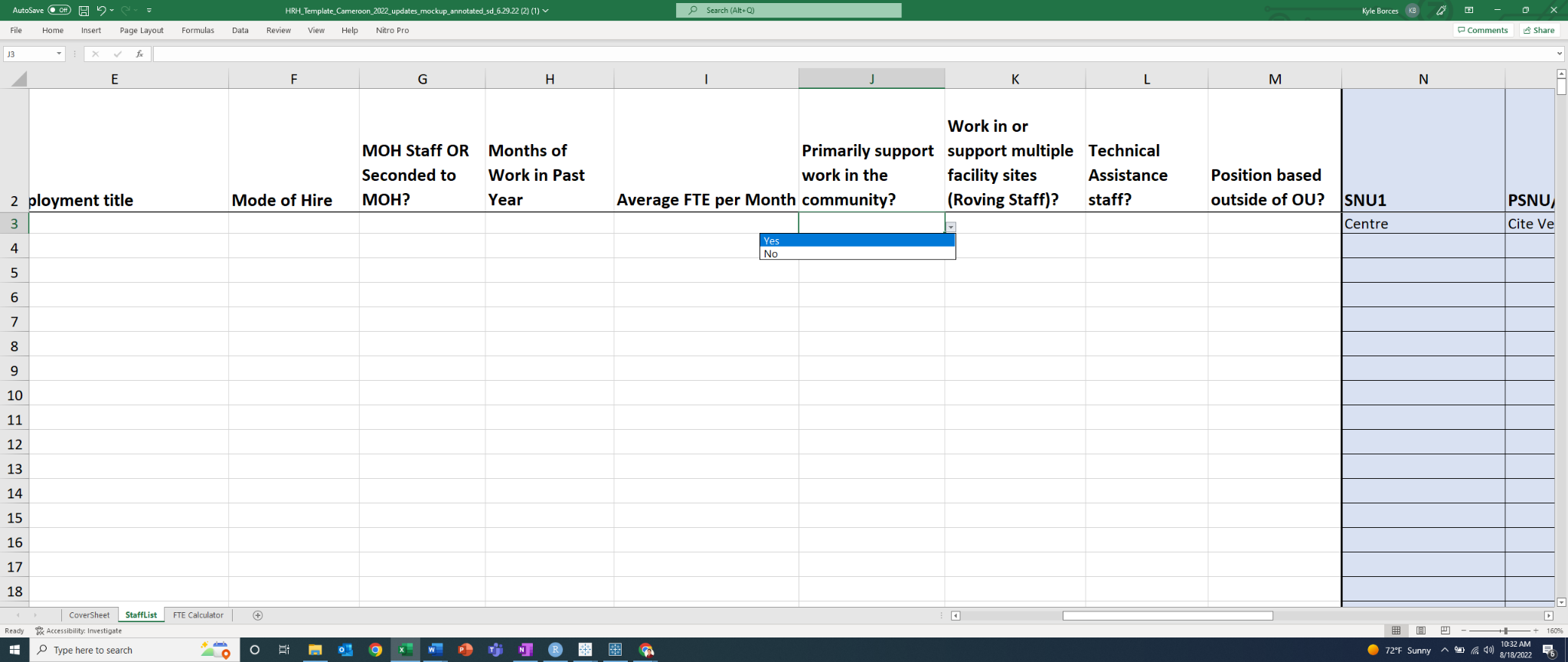 Legenda
INALTERADO
57
[Speaker Notes: -]
Elemento de dados do modelo:Trabalho em vários locais (equipa itinerante)
Definição de equipa itinerante:Trabalhador apoiado pelo PEPFAR que presta serviços em várias unidadesnuma base regular.
Introduza sim/não para cada equipa individual:
NÃO: Os trabalhadores individuais não prestam serviços em vários locais das instalações. Isto inclui os trabalhadores que ocasionalmente ou raramente prestam serviços em mais do que um local - uma vez que o trabalhador não presta serviços em mais do que um local numa base regular
SIM: Cada membro do pessoal trabalha em várias instalações.
O pessoal itinerante só está associado a áreas programáticas a nível local e terá de ser comunicado a nível comunitário (ou seja, trabalhar em várias instalações numa comunidade)
Enfermeiro que presta regularmente serviços de cuidados e tratamento em vários estabelecimentos de saúde.
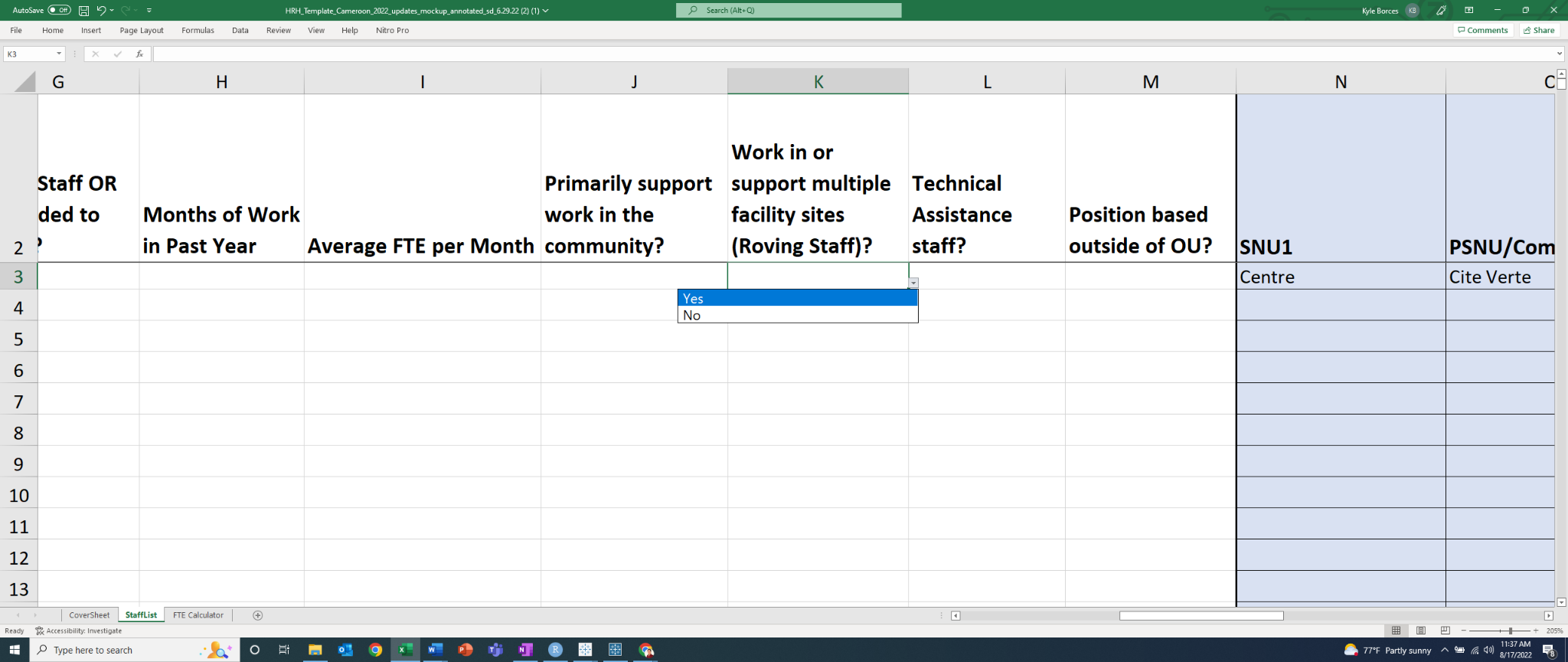 Legenda
INALTERADO
58
[Speaker Notes: Nota: Este gráfico é para UO com uma coluna combinada PSNU/Comunidade, o documento de orientação contém um gráfico para UO com colunas separadas de PSNU e comunidade e para UO regionais]
Elemento de dados do modelo:Onde se baseia esta posição?
 Substitui -Esta posição é baseada fora da UO?
Indique se esta posição se baseia principalmente
Fora da unidade operacional (OU)
A nível nacional
Ao nível subnacional
Quaisquer TRABALHADORES INTERNACIONAIS, como os funcionários sediados nos EUA que passam uma parte do seu tempo a apoiar o projeto/mecanismo, devem deixar todas as colunas da hierarquia geográfica em branco. Para programas regionais (não programas nacionais), selecione o país no SNU1 (Coluna N).
Os colaboradores que trabalham numa posição baseada fora da UO devem selecionar o site acima ou a gestão do programa como a sua área de programa
Ex. Um Assessor de M&A sediado em Washington DC que presta assistência técnica a um projeto PEPFAR na África do Sul
O pessoal a nível nacional trabalha a nível nacional ou SNU, apoiando as actividades a nível nacional.
Selecione o SNU1 onde é realizada a maior parte do trabalho (ex. o SNU onde se localiza a capital ou capital administrativa)
Os trabalhadores de nível nacional não podem ser considerados funcionários de “nível local”. Deve estar acima do site ou PM.
Nível Subnacional: Inclui funcionários da comunidade e das instalações
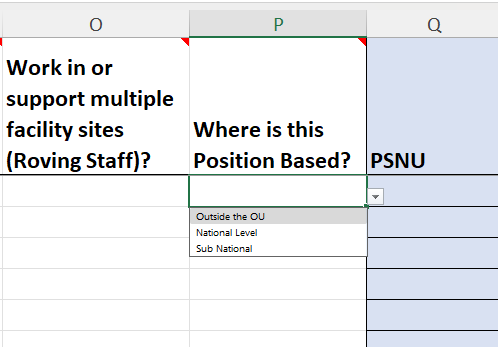 Legenda
EXPANDIDO
59
[Speaker Notes: Jasão]
Elemento de dados do modelo: Hierarquia Geográfica DATIM
Selecionar o componente da Hierarquia Geográfica do DATIM que corresponde ao local principal onde o trabalho foi realizado.

Nos casos em que os indivíduos trabalham em vários locais, indique onde foi efectuada a maior parte do trabalho. Se o trabalho for dividido igualmente, escolha um.

Nota: Deve preencher o modelo da maior área geográfica (coluna mais à esquerda) para a menor (veja os próximos slides para determinar como relatar cada tipo de pessoal)
Componentes de hierarquia em todos os modelos (existem três tipos de modelos (ver slides seguintes))
UO (Apenas regional)
SNU1
PSNU
Comunidade (apenas modelos selecionados)
Facilidade
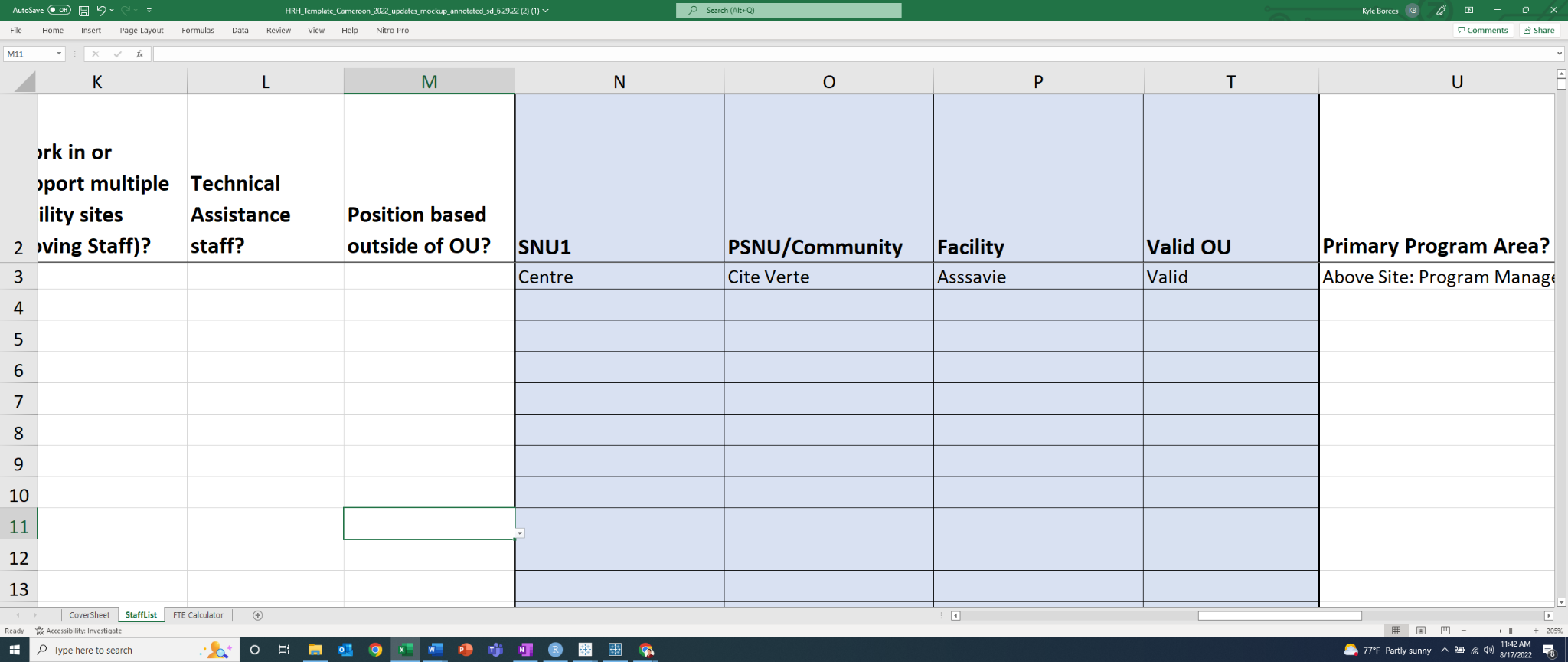 Legenda
INALTERADO
60
Elemento de dados do modelo: Exemplo de Hierarquia DATIM - Malawi
Principais definições
UO- Unidade Operacional. Um país ou região.
SNU- Unidade Subnacional. Uma área geográfica mais pequena que a UO. (SNU1 é maior que SNU2, etc.)
PSNU- SNU prioritário. A unidade/nível geográfico em que as metas do programa PEPFAR são definidas
Comunidade- Uma área/unidade geográfica superior ao nível da instalação, por vezes equivalente ao PSNU
Instalação- SNU mais baixo na hierarquia DATIM
UO
-Malauí
SNU1
SNU2
SNU3
-PSNU/Comunidade
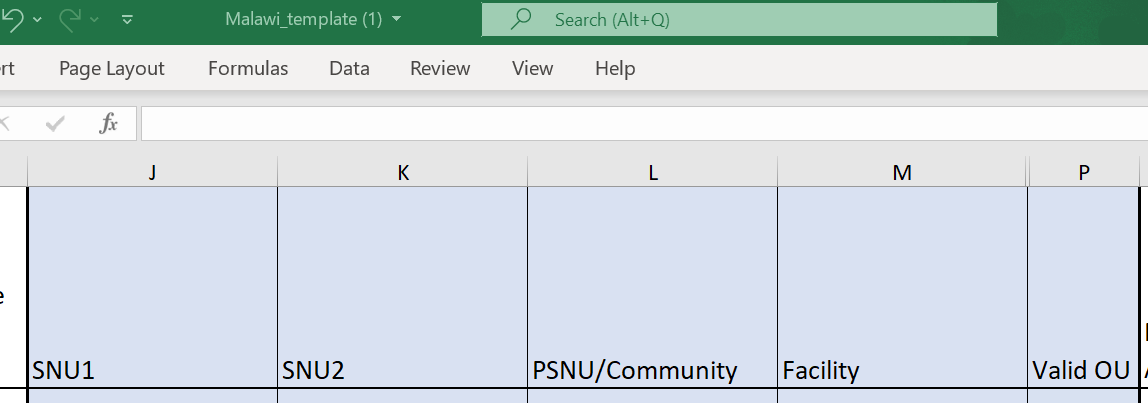 As colunas do modelo estão rotuladas com as designações PSNU, Comunidade e Instalação (exceto para os modelos regionais)
SNU4
-Instalação
61
Elemento de dados do modelo:Hierarquia DATIM
Três são três tipos diferentes de modelos de recolha de dados de HRH:
Botsuana
Camarões
RDC
Etiópia
Maláui
Moçambique
Namíbia
Ucrânia
Zâmbia
Zimbábue
Modelo DATIM nº 1:
(Combinado Colunas PSNU e Comunidade)
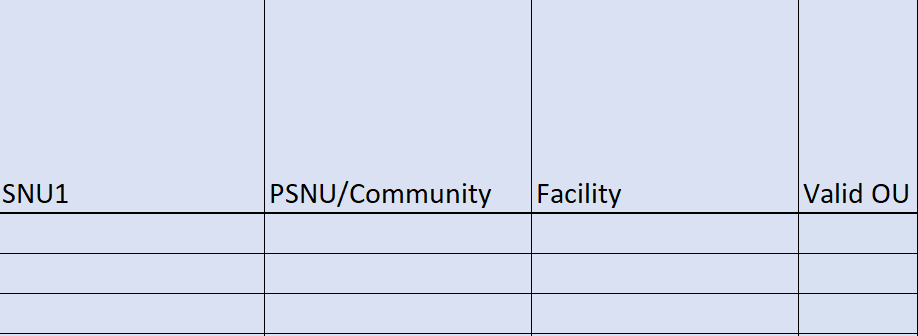 Angola
Burundi
Costa do Marfim
Essuatíni
Haiti
Nigéria
Ruanda
África do Sul
Sul do Sudão
Tanzânia
Quênia
Lesoto
Uganda
Vietnã
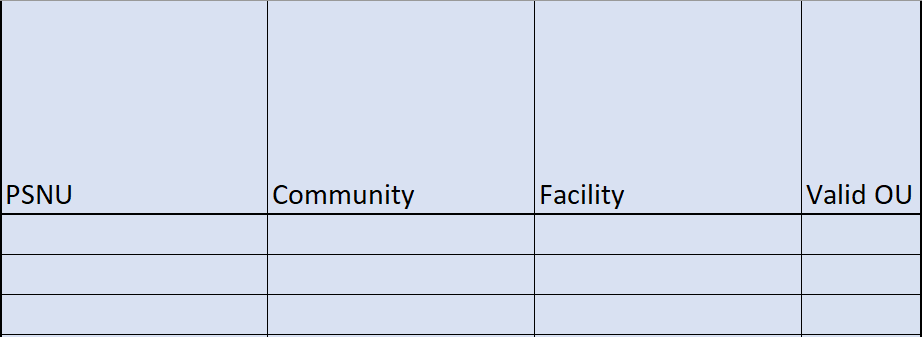 Modelo DATIM nº 2:
(Separado Colunas PSNU e Comunidade)
Regional Ásia
Região do Hemisfério Ocidental
Região da África Ocidental
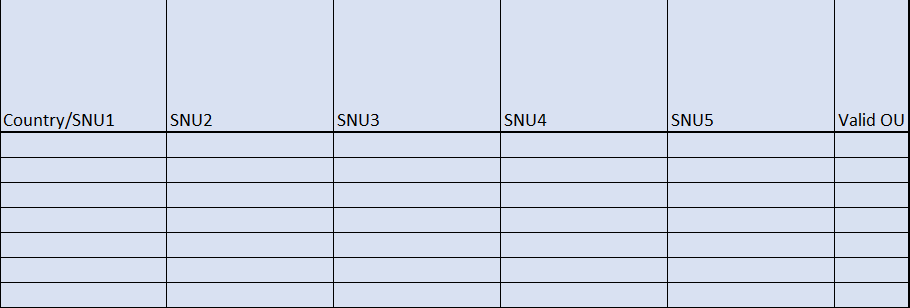 Modelo DATIM nº 3:
(Regional modelo mostrando apenas colunas SNU)
62
Locais de trabalhadores
Cada entrada deve completar a hierarquia DATIM até o nível apropriado 
O nível apropriado baseia-se na localização do trabalhador
O local de trabalho é definido como onde o indivíduo realiza o seu trabalho
63
[Speaker Notes: Pessoal que tem secretária no gabinete do IP, mas passa a maior parte do seu tempo
tempo de trabalho noutras zonas do país, deverá comparecer no local onde trabalha
é realizada, e não a localização do escritório do IP.]
Opção 1 da hierarquia DATIM:UOs com PSNU/nível comunitário
Botsuana
Camarões
RDC
Etiópia
Maláui
Moçambique
Namíbia
Ucrânia
Zâmbia
Zimbábue
64
Opção 2 da hierarquia DATIM:UOs com PSNU e níveis de comunidade separados
Angola
Burundi
Costa do Marfim
Essuatíni
Haiti
Nigéria
Ruanda
África do Sul
Sul do Sudão
Tanzânia
Quênia
Lesoto
Uganda
Vietnã
*Se a comunidade não for conhecida, escolha o mesmo valor do PSNU
65
Opção 3 da hierarquia DATIM:UOs utilizando modelos de nível regional
Regional Ásia

Região do Hemisfério Ocidental

Região da África Ocidental
66
Avaliação de Conhecimento
Para os trabalhadores comunitários não ligados a instalações específicas, como responderia à questão “os funcionários trabalham ou apoiam vários locais”?
Sim
Não
Resposta:b) Não Os funcionários que trabalham apenas na comunidade e não estão vinculados a nenhuma instalação devem responder não. Esta questão destina-se a captar trabalhadores baseados em instalações que se deslocam por vários locais de instalações.
67
Resumo dos Locais de Trabalho e Área do Programa
Lembrete!Já determinou o local de trabalho na secção Hierarquia DATIM
68
Elemento de dados do modelo: Beneficiário principal
Indique o principal beneficiário dos serviços prestados/apoiados por este colaborador:
Populações não-alvo
Crianças
Raparigas Adolescentes e Mulheres Jovens (AGYW)
Populações-chave
Órfãos e Crianças Vulneráveis ​​​​(OVC)
Mulheres Grávidas e Amamentar (PBFW)
Militar

Beneficiário Primárioas opções foram atualizadas para o ano fiscal de 24 para corresponder às opções de ER atualizadas para o ano fiscal de 24

Ver orientações pormenorizadas sobre cada beneficiário principal no Manual de Inventário de HRH do PEPFAR
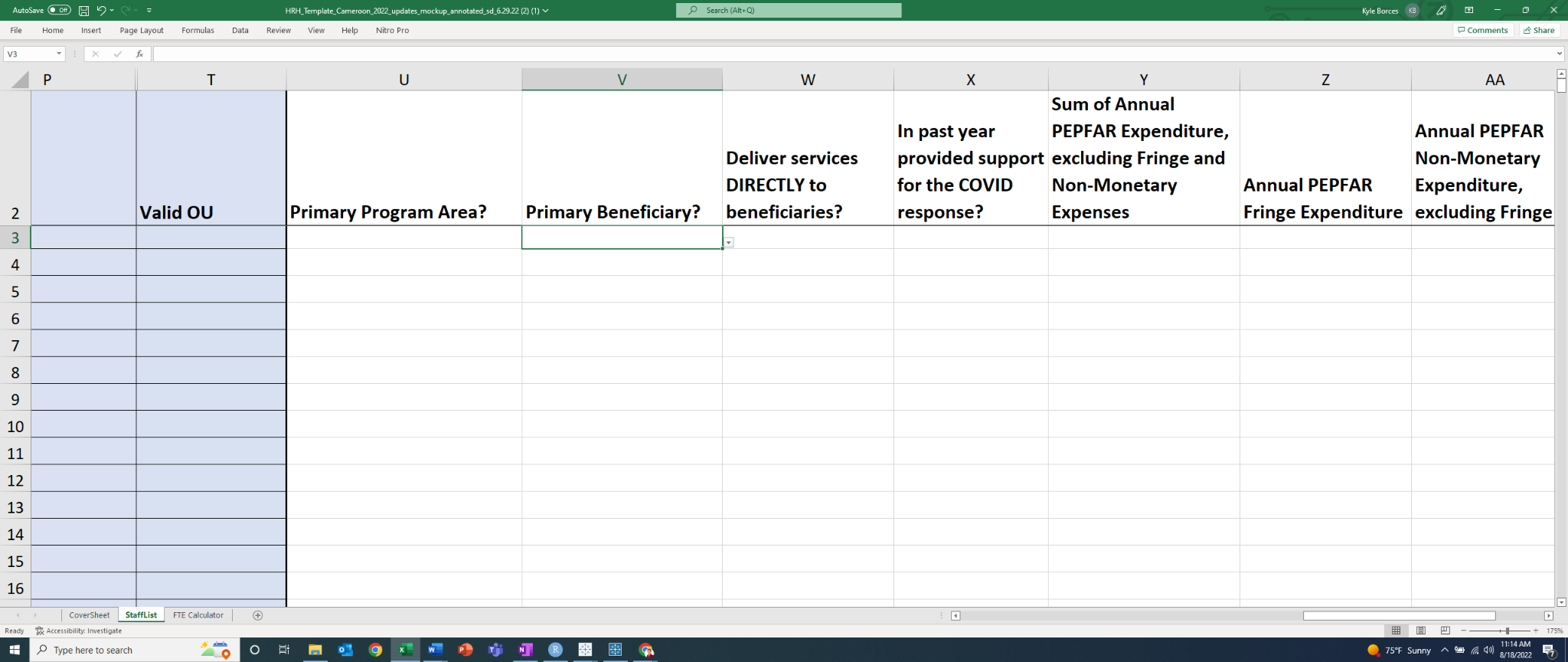 Legenda
REFINADO
69
Elementos de dados do modelo:Emergência de Saúde Pública
Indique se o indivíduo apoiou a prestação de serviços específicos em resposta a uma Emergência de Saúde Pública em qualquer momento durante o período do relatório
O apoio a uma resposta a emergências de saúde pública pode incluir a prestação de serviços e pode também incluir apoio administrativo, como o desembolso de fundos para a resposta a emergências de saúde pública
As emergências de saúde pública podem incluir: atividades de resposta relacionadas com a COVID-19, resposta ao surto de Ébola, cólera e outros surtos de doenças infeciosas relacionadas
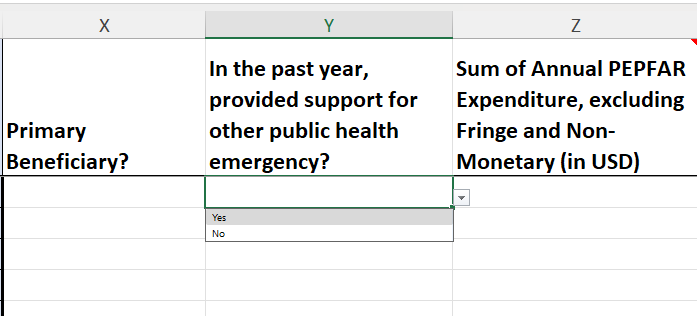 Legenda
INALTERADO
70
Elementos de dados do modelo:Despesas
O Inventário de HRH recolhe Despesas, que é o mesmo que ER
Despesa é quanto foi gasto no último ano fiscal com o trabalhador apoiado pelo PEPFAR
O Inventário de HRH não recolher salário anual
O Inventário de HRH recolhe as despesas em três colunas
Soma das despesas anuais do PEPFAR, excluindo as despesas adicionais e não monetárias
Despesas Adicionais Anuais do PEPFAR
Despesas Não Monetárias Anuais, excluindo fringe
Importante: Ligar HRH ao pronto-socorro
71
Elementos de dados do modelo:Soma das Despesas Anuais do PEPFAR, excluindo o Fringe
Insira o montante total gasto na remuneração individual do pessoal, excluindo despesas adicionais e não monetárias, durante o último ano fiscal
Texto livre, numérico
Todo salário, remuneração, taxas de contrato, estipêndios e outros pagamentos financeiros feitos para a equipa deve ser inserido aqui 
Todos os dados de despesas do PEPFAR devem ser reportados em dólares dos Estados Unidos (USD)
Incluir despesas a partir de 1 de outubro de 2023 a 30 de setembro de 2024
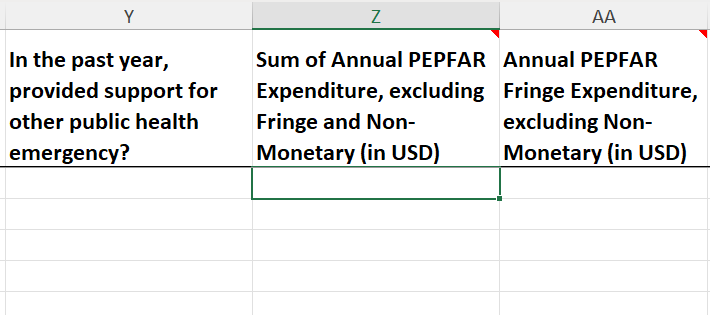 Legenda
INALTERADO
Importante: Conectar o HRH ao ER
72
Elementos de dados do modelo:Despesas Adicionais Anuais do PEPFAR
Introduza o valor total gasto em benefícios adicionais de colaboradores individuais (em dólares americanos)
Texto livre, numérico
Os adicionais devem incluir o custo da parcela do empregador e devem excluir quaisquer benefícios adicionais incluídos como parte de uma taxa de custos indiretos aprovada
Incluir despesas a partir de 1 de outubro de 2023a 30 de setembro de 2024
Nota: Os salários, estipêndios e vencimentos NÃO devem ser aqui introduzidos - apenas o custo dos benefícios adicionais deve ser incluído
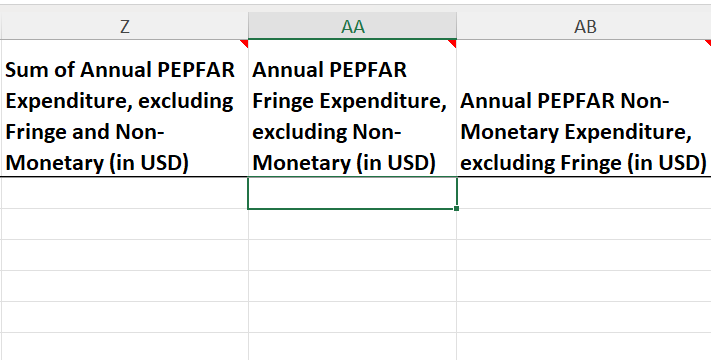 Legenda
INALTERADO
Importante: Conectar o HRH ao ER
73
Visão geral das despesas adicionais anuais do PEPFAR
74
Elementos de dados do modelo:Despesas Não Monetárias Anuais do PEPFAR, excluindo Fringe (USD$)
Insira o valor total gasto em despesas não monetárias, excluindo o Fringe (em dólares americanos)
Este campo visa captar melhor os indivíduos dos quais o PEPFAR depende para a implementação das actividades do programa, mas que não recebem compensação monetária (ou seja, salário ou estipêndio)
Isto pode incluir pessoal não remunerado, como voluntários, que não recebem salário/estágio, mas em vez disso recebem bens domésticos, cartões telefónicos, vestuário, etc.uso pessoal
Isso NÃO inclue os fornecimentos, equipamentos ou outros recursos necessários para cumprir as obrigações do trabalho
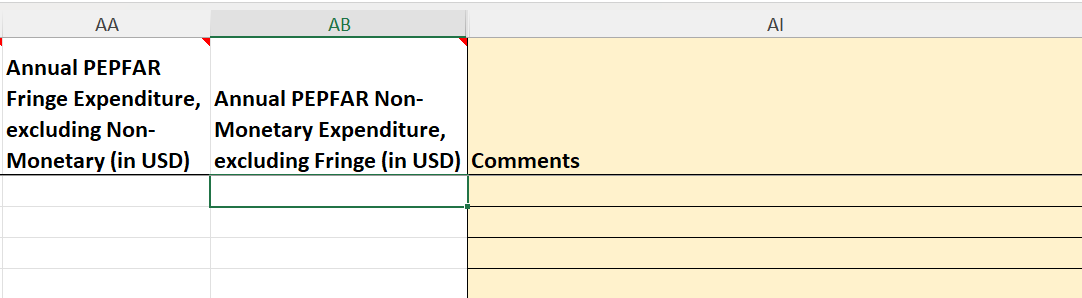 Legenda
INALTERADO
Importante: Conectar o HRH ao ER
75
Resumo da modalidade de contratação e despesas (USD$) paraTrabalhadores Assalariados
76
*Todos os trabalhadores por conta de outrem devem informar um valor de adicional, caso o trabalhador não receba adicional, inserir zero
Resumo da modalidade de contratação e despesas (USD$) paraTrabalhadores contratados
77
Resumo da modalidade de contratação e despesas (USD$) paraAPENAS não monetário
78
Perguntas e respostas
79
Demonstração do modelo de inventário de HRH com exemplos de pessoal
80
[Speaker Notes: Nota: esta sessão será gravada]
Cenários de pessoal
Cenário A
Entrega directa de serviços numa única instalação
Cenário B
Prestação directa de serviços em múltiplas instalações
Cenário C
Prestação directa de serviços dentro de uma comunidade, mas não baseada em instalações
Cenário D
Conselheiro de HRH destacado para o Ministério da Saúde
Cenário E
Gestor de projectos fornecendo suporte de gestão/coordenação de projetos
Cenário F
Voluntário a tempo parcial que recebeu remuneração não monetária
Cenário G
Gestor financeiro fornecendo administração financeira
81
Cenários de pessoal
Cenário A: Entrega directa de serviços numa única instalação
Uma enfermeira trabalha a tempo integral durante todo o ano numa instalação apoiada pela IP. Foi contratada no início do ano para prestar serviços gerais de cuidados e tratamento do VIH e recebe o seu salário diretamente pelo principal parceiro de implementação. No ano passado, foi convidada a dedicar parte do seu tempo para se concentrar nos testes COVID-19. As suas despesas salariais totais durante os 12 meses foram de 11.000 dólares, e as suas despesas adicionais anuais totalizaram 1.820 dólares.
82
Cenários de pessoal
Cenário A: Entrega directa de serviços numa única instalação
Uma enfermeira trabalha a tempo integral durante todo o ano numa instalação apoiada pela IP. Foi contratada no início do ano para prestar serviços gerais de cuidados e tratamento do VIH e recebe o seu salário diretamente pelo principal parceiro de implementação. No ano passado, foi convidada a dedicar parte do seu tempo para se concentrar nos testes COVID-19. As suas despesas salariais totais durante os 12 meses foram de 11.000 dólares, e as suas despesas adicionais anuais totalizaram 1.820 dólares.
83
Cenários de pessoal
Cenário B: Prestação directa de serviços em múltiplas instalações
Uma enfermeira presta serviços clínicos de VIH principalmente a mulheres grávidas e lactantes e trabalha a tempo inteiro apoiando diversas instalações. Foi contratada no meio do ano. O seu salário é pago diretamente pelo principal parceiro de implementação. No ano passado, ela ajudou a rastrear e testar clientes para COVID-19 com parte do seu tempo. As suas despesas salariais totais durante o período em que trabalhou foram de 5.500 dólares, e as suas despesas adicionais totalizaram 935 dólares.
84
Cenários de pessoal
Cenário B: Prestação directa de serviços em múltiplas instalações
Uma enfermeira presta serviços clínicos de VIH principalmente a mulheres grávidas e lactantes e trabalha a tempo inteiro apoiando diversas instalações. Foi contratada no meio do ano. O seu salário é pago diretamente pelo principal parceiro de implementação. No ano passado, ela ajudou a rastrear e testar clientes para COVID-19 com parte do seu tempo. As suas despesas salariais totais durante o período em que trabalhou foram de 5.500 dólares, e as suas despesas adicionais totalizaram 935 dólares.
85
Cenários de pessoal
Cenário C: Prestação directa de serviços dentro de uma comunidade, mas não baseada em instalações
Um IP sub-beneficiário fornece serviços de aconselhamento pré-teste, testagem e aconselhamento pós-teste a mulheres jovens através de testes móveis baseados na comunidade
O sub-IP contrata 10 conselheiros leigos compostos por 5 homens e 5 mulheres. Cada um dos 10 funcionários é contratado através de contratos que pagam 2.850 dólares cada um por seis meses de trabalho a tempo inteiro. Não há qualquer margem neste contrato.
86
Cenários de pessoal
Cenário C: Prestação directa de serviços dentro de uma comunidade, mas não baseada em instalações
Um IP sub-beneficiário fornece serviços de aconselhamento pré-teste, testagem e aconselhamento pós-teste a mulheres jovens através de testes móveis baseados na comunidade
O sub-IP contrata 10 conselheiros leigos compostos por 5 homens e 5 mulheres. Cada um dos 10 funcionários é contratado através de contratos que pagam 2.850 dólares cada um por seis meses de trabalho a tempo inteiro. Não há qualquer margem neste contrato.
87
Cenários de pessoal
Cenário D: Conselheiro de HRH destacado para o Ministério da Saúde
Uma Conselheira de HRH é contratada através de um parceiro principal e destacada para o Ministério da Saúde para apoiar o desenvolvimento de uma nova estratégia nacional de HRH. Trabalha no escritório do Ministério da Saúde na capital. Trabalhou a tempo inteiro durante todo o ano e as suas despesas salariais foram de 31.400 dólares. As suas despesas adicionais totalizaram US$ 5.430.
88
Cenários de pessoal
Cenário D: Conselheiro de HRH destacado para o Ministério da Saúde
Uma Conselheira de HRH é contratada através de um parceiro principal e destacada para o Ministério da Saúde para apoiar o desenvolvimento de uma nova estratégia nacional de HRH. Trabalha no escritório do Ministério da Saúde na capital. Trabalhou a tempo inteiro durante todo o ano e as suas despesas salariais foram de 31.400 dólares. As suas despesas adicionais totalizaram US$ 5.430.
89
Cenários de pessoal
Cenário E: Gestor de programas fornecendo coordenação de projectos e apoio à gestão de projectos
Um Gestor de Projecto para um parceiro sub-beneficiário está sediado em Nairobi e fornece supervisão do projecto de actividades técnicas centradas na melhoria da cobertura de testes de VIH baseados na comunidade entre populações-chave em todo o Condado de Nairobi, no Quénia, ao mesmo tempo que gere os planos de trabalho e os marcos do projecto. Este gestor de projetos do sexo masculino trabalhou a tempo inteiro durante todo o ano, com uma despesa salarial de 30.000 dólares e despesas adicionais de 4.500 dólares.
90
Cenários de pessoal
Cenário E: Gestor de programas fornecendo coordenação de projectos e apoio à gestão de projectos
Um Gestor de Projecto para um parceiro sub-beneficiário está sediado em Nairobi e fornece supervisão do projecto de actividades técnicas centradas na melhoria da cobertura de testes de VIH baseados na comunidade entre populações-chave em todo o Condado de Nairobi, no Quénia, ao mesmo tempo que gere os planos de trabalho e os marcos do projecto. Este gestor de projetos do sexo masculino trabalhou a tempo inteiro durante todo o ano, com uma despesa salarial de 30.000 dólares e despesas adicionais de 4.500 dólares.
91
Cenários de pessoal
Cenário F: Voluntário de tempo parcial voluntário que recebeu remuneração não monetária
Uma agente de saúde comunitária é recrutada através de um parceiro principal para educar e mobilizar os membros da comunidade local (mulheres jovens e adolescentes) paraServiços de testagem e aconselhamento sobre o VIH. É uma trabalhadora voluntária que não recebe qualquer compensação monetária, mas recebe cartões telefónicos e outros bens domésticos avaliados em 500 dólares pela sua participação no programa. Trabalhava apenas quatro meses durante o ano, cerca de duas semanas por mês.
92
Cenários de pessoal
Cenário F: Voluntário de tempo parcial voluntário que recebeu remuneração não monetária
Uma agente de saúde comunitária é recrutada através de um parceiro principal para educar e mobilizar os membros da comunidade local (mulheres jovens e adolescentes) para Serviços de testagem e aconselhamento sobre o VIH. É uma trabalhadora voluntária que não recebe qualquer compensação monetária, mas recebe cartões telefónicos e outros bens domésticos avaliados em 500 dólares pela sua participação no programa. Trabalhava apenas quatro meses durante o ano, cerca de duas semanas por mês.
93
Cenários de pessoal
Cenário G:Gestor Financeiro fornecendo apoio administrativo financeiro ao contrato/projecto
Um gestor financeiro masculino a tempo integral para um parceiro principal que fornece administração financeira, aprovando reembolsos de despesas, processando pagamentos mensais de salários e gestão de financeiro, desenvolvimento de plano de trabalho para um programa que visa raparigas adolescentes e mulheres jovens. Este Gestor Financeiro está sediado principalmente fora da UO e trabalhou durante todo o ano com uma despesa salarial de 24.500 dólares e despesas adicionais de 4.000 dólares.
94
Cenários de pessoal
Cenário G: Gestor Financeiro fornecendo apoio administrativo financeiro ao contrato/projecto
Um gestor financeiro masculino a tempo inteiro para um parceiro principal que fornece administração financeira, aprovando reembolsos de despesas, processando pagamentos mensais de salários e gerindo finanças, desenvolvimento de plano de trabalho para um programa que visa raparigas adolescentes e mulheres jovens. Este Gestor Financeiro está sediado principalmente fora da UO e trabalhou durante todo o ano com uma despesa salarial de 24.500 dólares e despesas adicionais de 4.000 dólares.
95
Cenários de pessoal
Para TRABALHADORES INTERNACIONAIS, como o pessoal sediado nos EUA que passa uma parte do seu tempo a apoiar o MI, um para TRABALHADORES DE NÍVEL NACIONAL, como os funcionários que trabalham Above Site apoiando o trabalho programático ou aconselhamento técnico num país inteiro, deixe todas as colunas da hierarquia geográfica em branco.

Para REGIÕES, o nível SNU1 é o país onde o trabalhador realiza o seu trabalho.

Para MILITAR, selecione o SNU militar. Deixe todas as outras colunas da hierarquia geográfica em branco.

Pessoal itinerantedevem seleccionar geografias ao nível da comunidade.
Trabalhadores comunitáriosdeve seleccionar geografias ao nível da comunidade ou ao nível de instalação, se estiver a trabalhar numa instalação específica.
Acima do site os trabalhadores devem deixar o nível da instalação em branco (no mínimo)
O pessoal destacado para uma unidade de saúde que passe uma parte do seu tempo na comunidade deve ser inscrito na unidade para a qual foi destacado.
96
Avaliação de Conhecimento
A empresa emprega um administrador de instalações que supervisiona o pessoal e gere o fluxo de trabalho, mas não atende diretamente os clientes. Esta pessoa deve ser registada como prestadora de serviços ou não prestadora de serviços?
Prestação de serviço
Não prestação de serviços
Resposta:b) Não prestação de serviços. 
Essa pessoa não está a prestar serviços diretamente aos clientes.
97
Perguntas e respostas
98
Visão geral dos relatórios no DATIM
99
[Speaker Notes: Nota: esta sessão será gravada]
Cronograma do relatório de HRH para o ano fiscal de 2024
100
Passos para relatórios de inventário de HRH para parceiros
Solicite uma conta HRH DATIM em register.datim.org
Deve usar Okta Verify
Faça login em DATIM.org e descarregue o seu template específico de OU
Complete o template
Use o app HRH Processor no ​​​​DATIM e carregue o template
Corrija quaisquer erros conforme indicado apos o upload
Use a aplicação Data Approval e clique em “Submit” para submeter o template para aprovação do DATIM e da USAID
Aguarde a template ou proceda à revisões, conforme solicitadas
101
Solicitar uma conta HRH DATIM
O HRH Inventory Processor é uma aplicação e um fluxo de dados no âmbito do DATIM que foi criado para apoiar os carregamentos de inventários de HRH no AF21.
Para apresentar, aprovar ou interagir com a aplicação Inventário HRH, as contas de utilizador DATIM existentes terão de ser actualizadas ou terão de ser criadas novas contas
Todos os utilizadores DATIM devem criar uma conta Okta Verify para iniciar sessão no DATIM
Solicite uma nova conta ou reactive a conta agora.
Pode solicitar uma conta depois de 1 de Outubro se necessário
Veja os slides seguintes para saber como:
Registe-se para uma nova conta, incluindo o acesso HRH
Atualize a sua conta DATIM atual para obter acesso HRH
102
Contas Okta e DATIM
Em 18 de junho de 2024, DATIM agora requer Okta Single Sign On(SSO) e autenticação multifator (MFA).

Agora, só é possível aceder ao DATIM utilizando uma conta Okta através de state.okta.com. Se for um utilizador ativo da DATIM, deverá ter recebido um e-mail da Okta/SE-ICAM que o orienta no registo e configuração da conta Okta e do Okta Verify. 

Se não recebeu um e-mail de ativação Okta (e depois de verificar a sua pasta de lixo ou spam), envie um pedido de ajuda: https://ghsddatasystems.zendesk.com/hc/en-us/requests/new
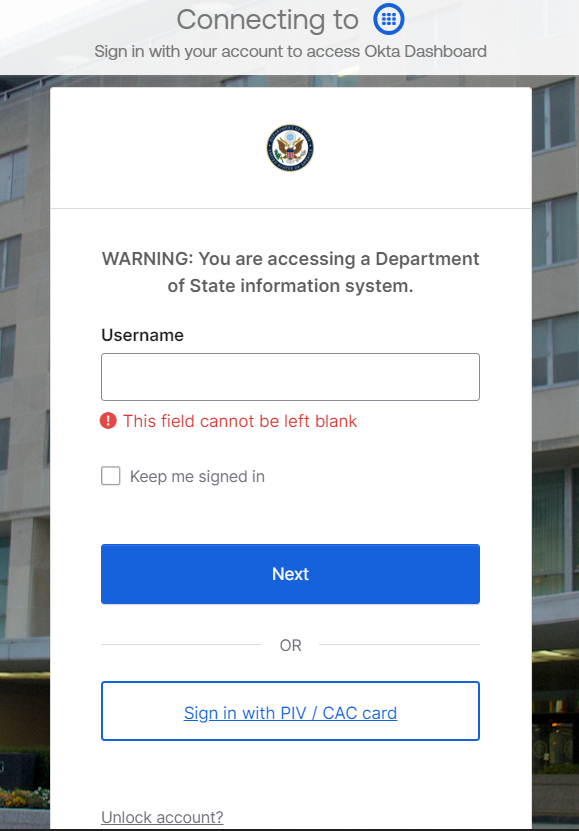 103
Contas Okta e DATIM
Pelo menos uma pessoa de cada prime necessitará ter uma conta registada no DATIM.org para carregar e enviar com sucesso um modelo de Inventário de HRH no DATIM

Se você acedeu ao DATIM nos últimos 95 dias:
O acesso será concedido ao DATIM automaticamente, uma vez que a sua conta não foi desactivada por falta de actividade

Se vocênão acedeu ao DATIM nos últimos 95 dias, a sua conta foi desativada e terá de contactar o seu administrador de utilizador DATIM aqui para iniciar o processo de reativação:
Vá para register.datim.org 
Selecione “Contact my DATIM user administrator about something else”
Na secção “Message to User Administrator” solicite a reativação da conta, certificando-se de que inclui o seu nome de utilizador DATIM.
Uma vez ativado,será direcionado para migrar a sua conta para Okta após tentativa de login

Se vocênão tenhologado no DATIM:
Os utilizadores sem contas DATIM existentes terão de solicitar uma nova conta.
Registe-se em https://register.datim.org/
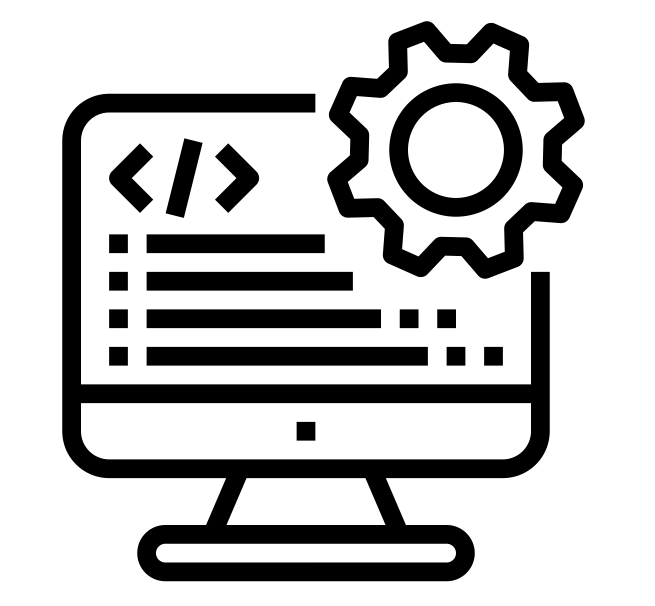 104
Fazendo download e upload do modelo HRH
PASSO 1: Faça login no DATIM–https://www.datim.org utilizando autenticação de dois fatores com Okta
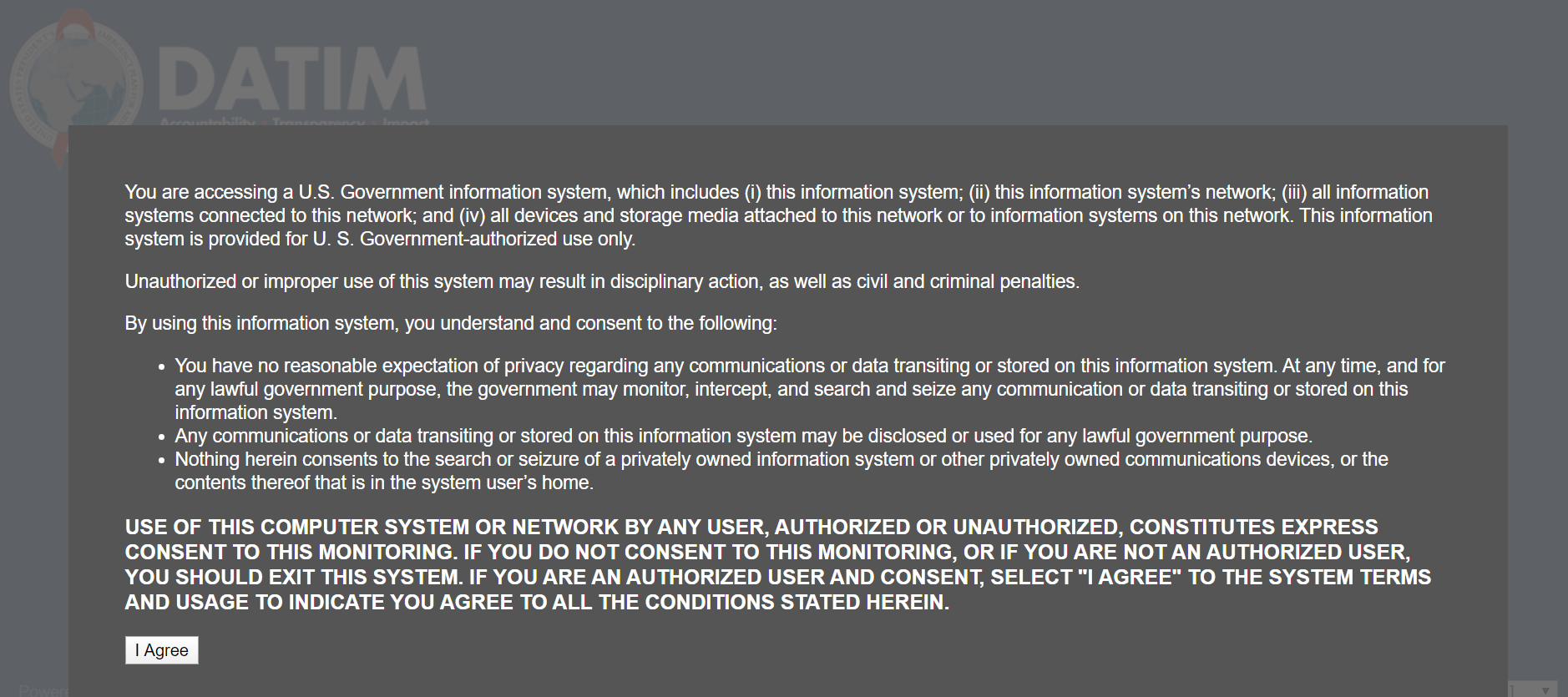 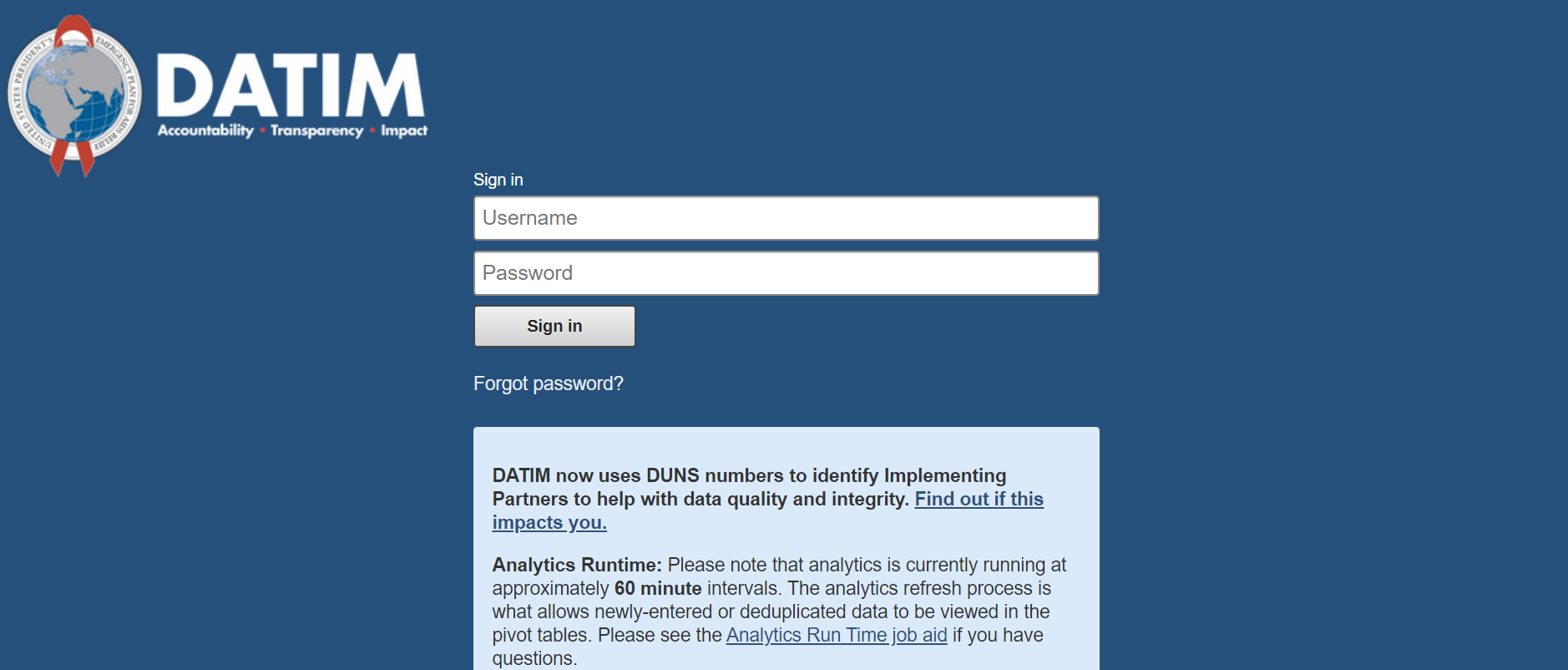 105
Fazendo download e upload do modelo HRH
PASSO 2: Navegue até à aplicação do processador HRH
No canto superior direito do ecrã, selecione oaplicativosmenu
Navegue até à aplicação do processador HRH
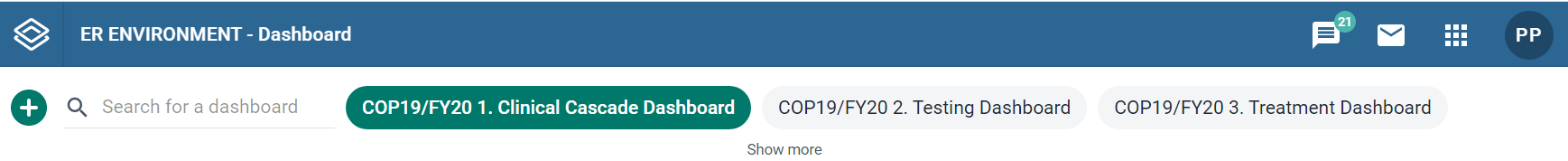 No menu de aplicações, selecione aplicação do Processador HRH
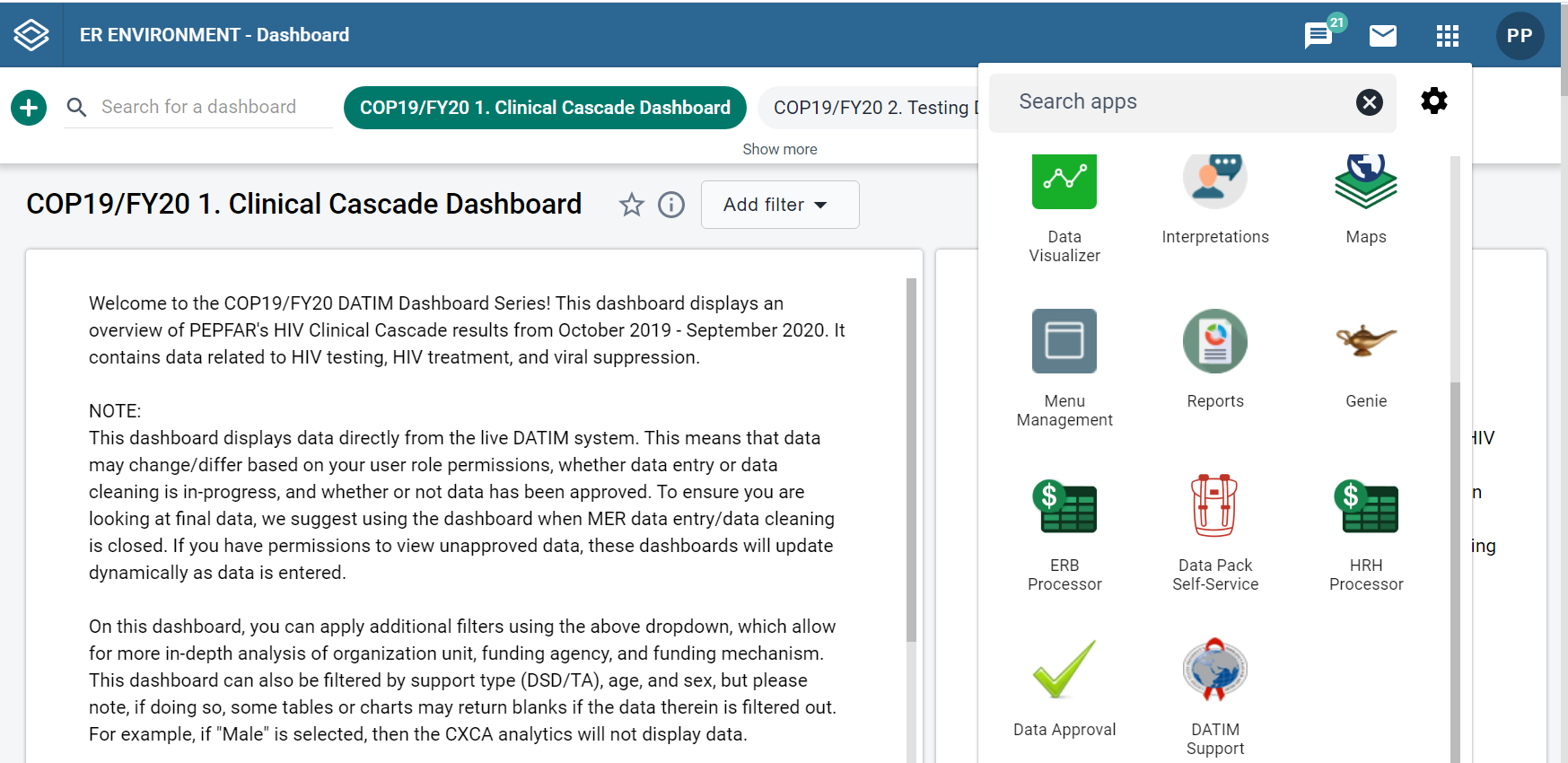 106
Download e upload do modelo HRH
PASSO 3: Processador HRH
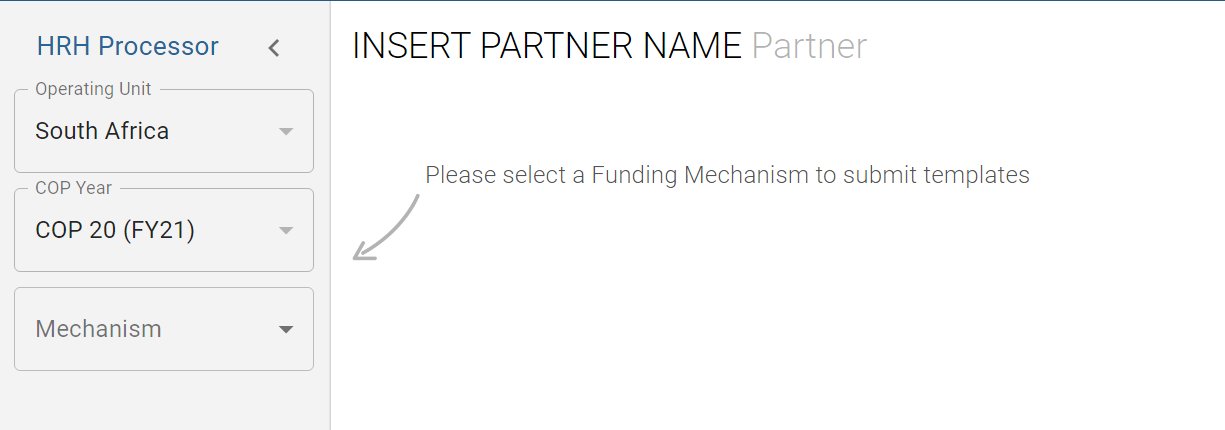 Upload de modelo pelo parceiro
COP 22 (EF23)
Utilize a aplicação HRH Processor para selecionar:
UO
Ano da COP (COP22)
Mecanismo de Financiamento
Solicitar modelo de HRH
Carregar modelo de HRH
107
Download e upload do modelo HRH
PASSO 4: Modelo de download de parceiro
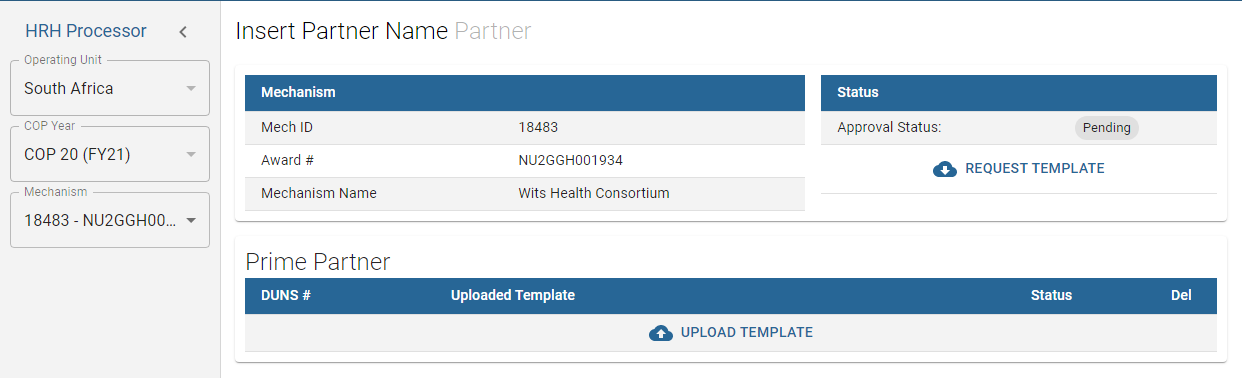 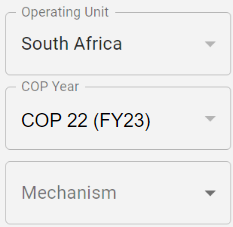 Modelo de pedido de parceiro
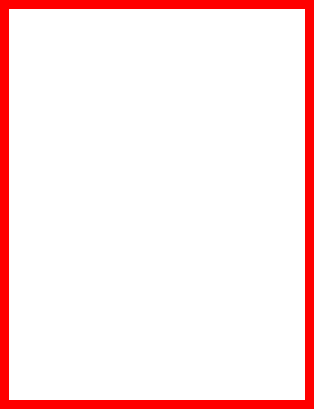 Clique no icone Request Template sob o campo Status.
Guarde o modelo no seu computador
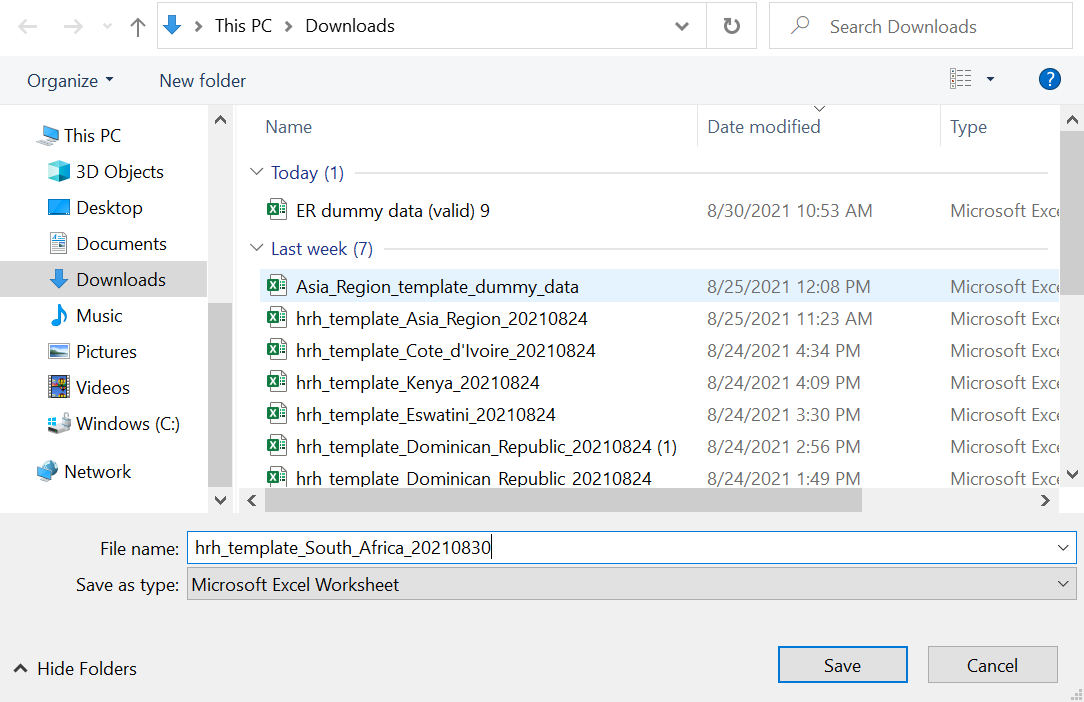 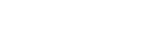 108
Download e upload do modelo HRH
PASSO 5:Complete o modelo
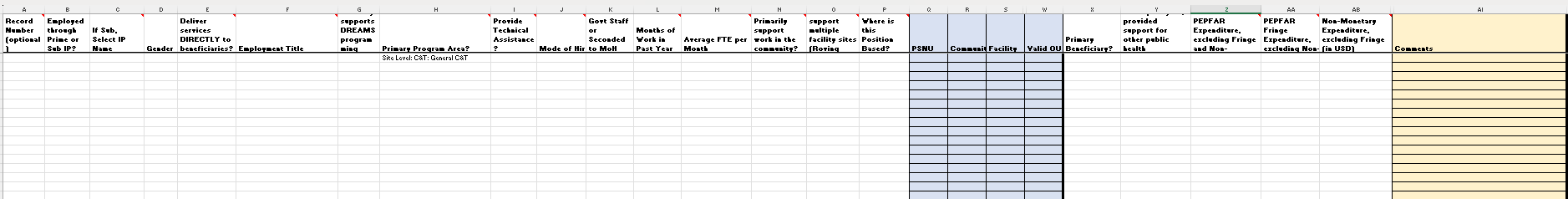 Lembre-se! Preencha os dois primeiros separadores (folha de rosto e lista de funcionários)
Para preencher o modelo, siga as instruções descritas anteriormente nesta apresentação e no Inventário de HRH Manual
Enviar um modelo por mecanismo
Consolidar os dados de pessoal dos sub-beneficiários e os dados de pessoal principal no separador da lista de funcionários
109
Download e upload do modelo HRH
PASSO 6:Modelo de upload de parceiros
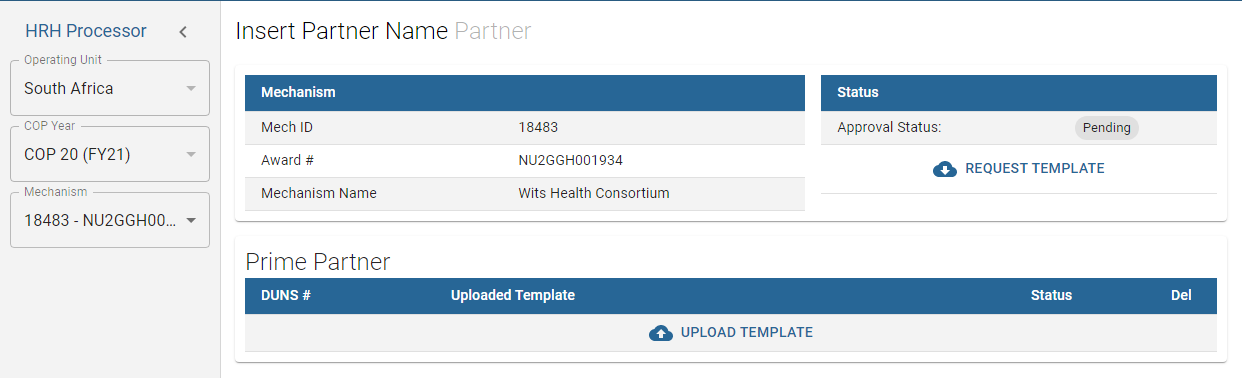 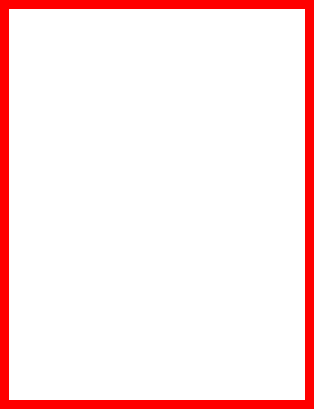 Clique no icon Upload Template íno campo de upload do Parceiro Prime
Seleccione o documento e aguarde pelo ficheiro fazer upload.
Clique Carregar modelo de HRH
Verifique o status do upload
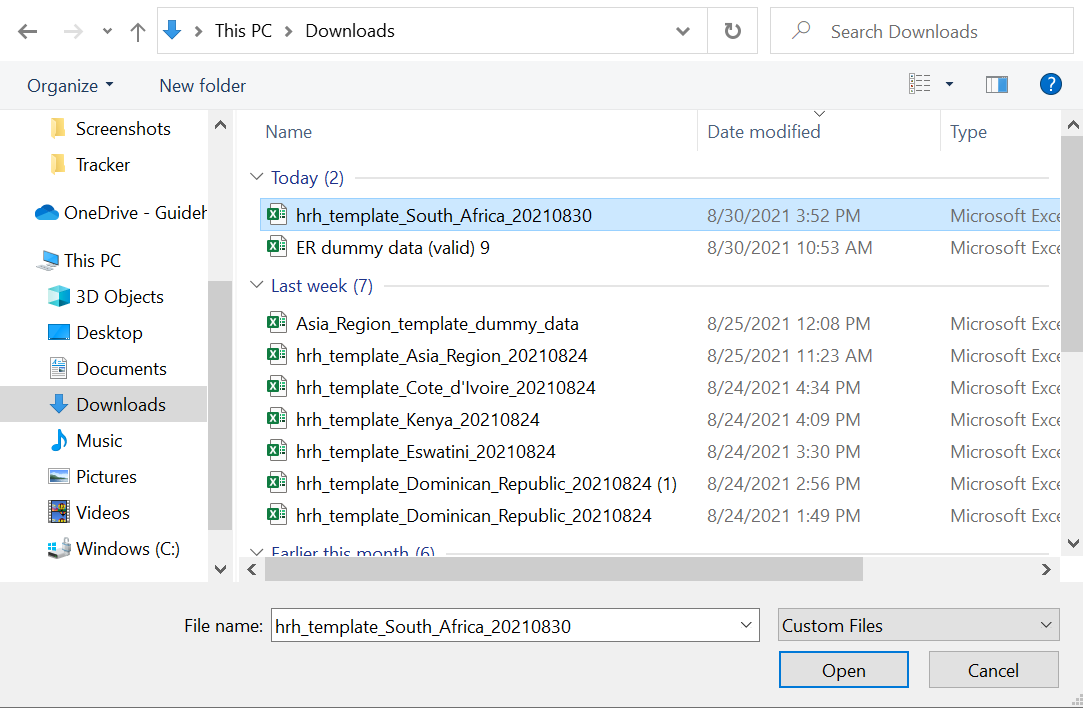 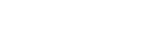 110
Avaliando o estado de upload do modelo
Se o seu modelo for carregado com sucesso, verá o seguinte estado:
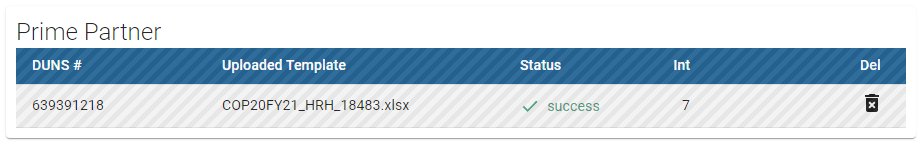 Se houver um erro no modelo carregado, verá o seguinte estado de erro:
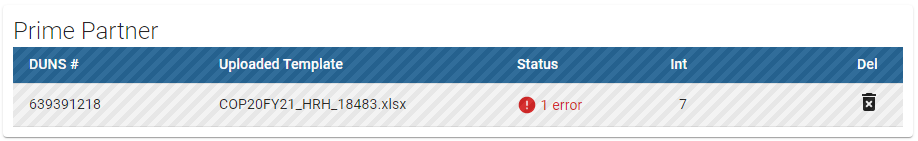 111
Navegando por erros de upload
Validações de dados na aplicação DATIM HRH
As validações da qualidade dos dados são processadas aquando do carregamento para a DATIM
Estas verificações são lógicas ou de valor 
O modelo pode ser carregado tantas vezes quantas forem necessárias para corrigir os erros
Recomendamos que o modelo seja carregado com antecedência e com frequência para detetar erros e garantir que são corrigidos muito antes do prazo de 14 de Novembro
O modelo tem de ser aprovado em todas as validações antes que o PI possa submeter com êxito
112
Navegando por erros de upload
Notas de validação de dados no modelo Excel
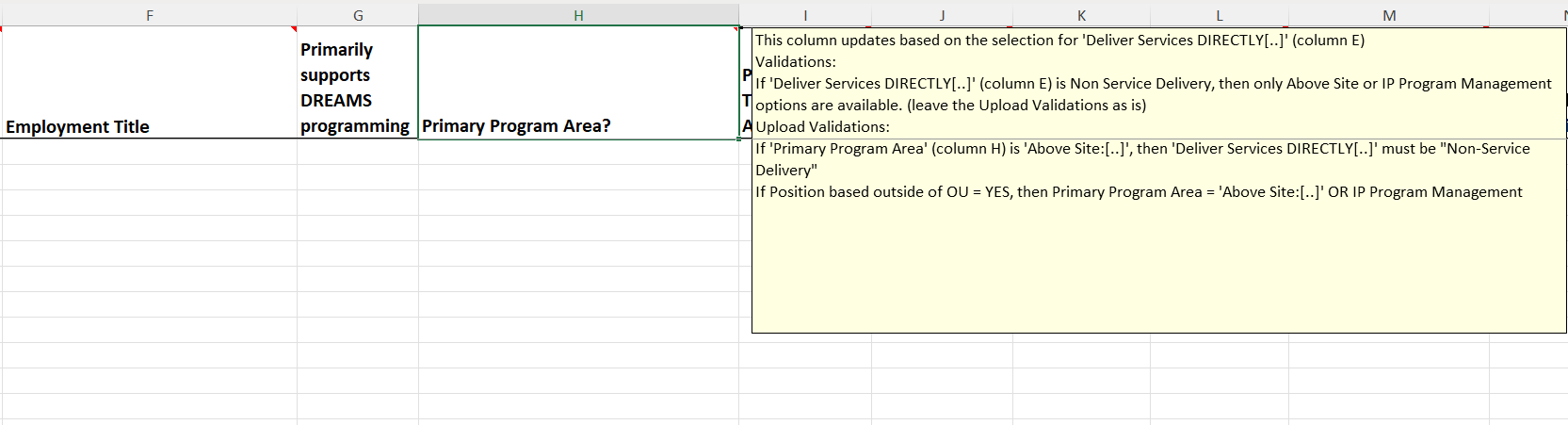 113
Concluindo uma verificação de qualidade final antes do envio e evitando erros de upload
Antes de carregar o modelo na aplicação DATIM HRH, é importante realizar uma verificação da qualidade dos dados. O modelo foi concebido para minimizar os erros de introdução de dados através da inclusão de listas suspensas. No entanto, vários problemas irão desencadear mensagens de erro de introdução de dados. Para minimizar o número de erros identificados, execute a seguinte verificação no modelo antes do carregamento:
Verifique a integridade: Campos incompletos irão desencadear uma mensagem de erro.
Certifique-se de que todos os campos obrigatórios dos separadores Folha de rosto e Lista de funcionários estão completos, consistentes entre si e com entradas válidas.
Certifique-se de que todas as linhas iniciadas são concluídas.
Verifique a lógica: utilize as verificações de mensagens de erro listadas na tabela Definições como guia para garantir que cada entrada faz sentido.
Certifique-se de que todo o pessoal foi categorizado e introduzido de forma consistente (local de trabalho, itinerância, área do programa, cargo, etc.)
Verifique se existem duplicados:
Se estiver a utilizar números de registo, certifique-se de que cada um é exclusivo.
Certifique-se de que o mesmo funcionário não está inscrito mais do que uma vez
Verifique se existem valores extremos:
Verifique os escalões de remuneração em Soma das Despesas Anuais do PEPFAR, excluindo o Fringe; e nas Despesas Anuais do PEPFAR Fringe e assinalar aquelas que parecem ser valores extremos.
Certifique-se de que os valores são adicionados em USD
Verifique a geografia
Verifique a coluna “OU válida” no modelo. Esta coluna dirá “Válido” se tiver sido introduzida uma hierarquia válida de locais. Para todos os que não são Válidos, reveja as seleções para identificar qualquer substituição dos campos suspensos.
114
Download e upload do modelo HRH
PASSO 7:FinalEnvio de modelo
Use Data Approval da aplicação para selecionar:
Conjunto de dados
Período
Utilize o tab “View”para ver os modelos carregados com sucesso
Utilize o tab “Submit”para finalmente submeter os dados.
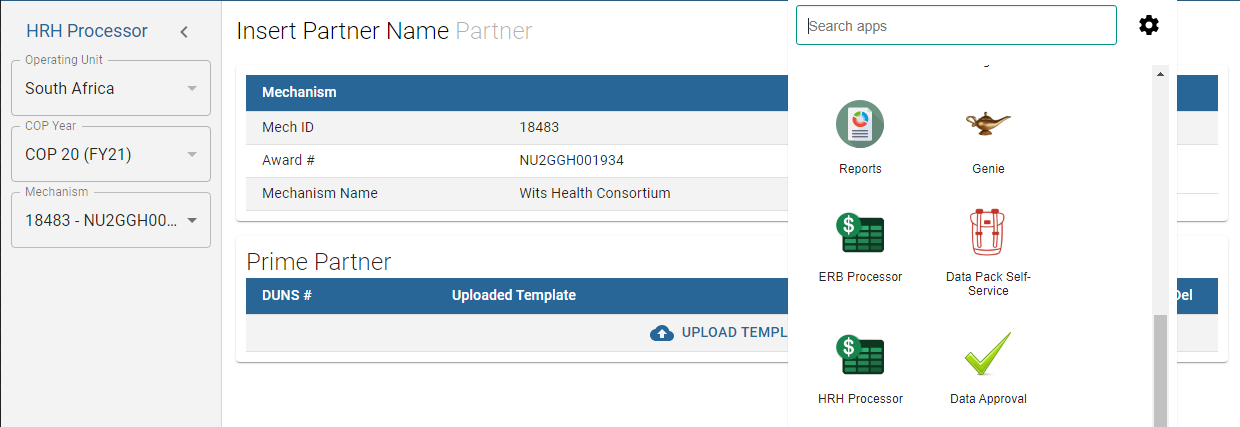 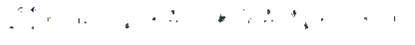 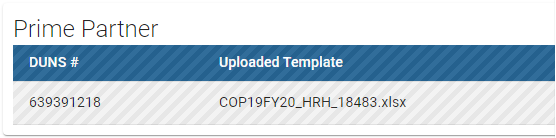 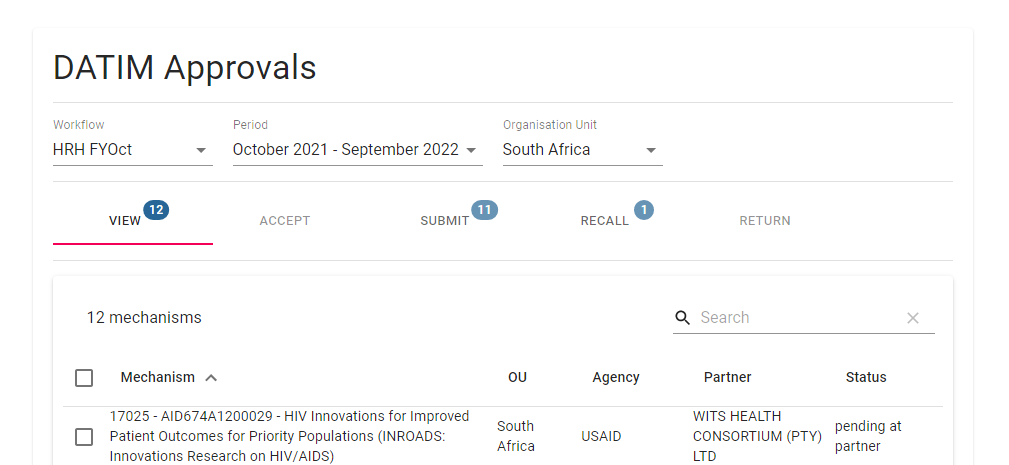 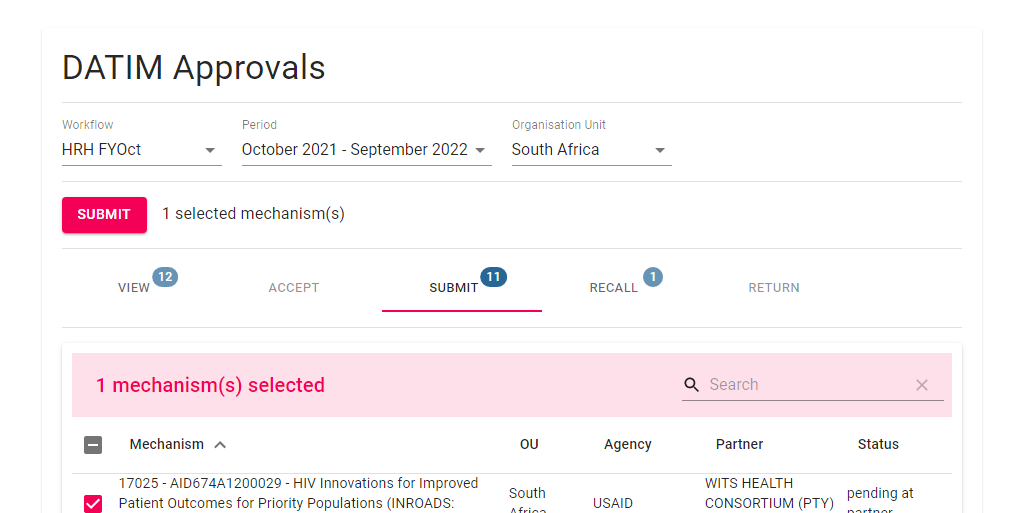 115
Avaliação de Conhecimento
Quando é que serão apresentadas mensagens de erro se algo no modelo de inventário HRH for introduzido incorretamente?
Imediatamente após a introdução dos dados no modelo, os erros aparecerão a vermelho
Quando tentar carregar os dados na aplicação DATIM, verá uma mensagem de erro
Só será notificado dos erros depois de a submissão ter sido revista pelo pessoal da agência
Resposta: b) Quando tentar carregar a aplicação DATIM , verá uma mensagem de erro se forem necessárias correcções para que o modelo seja aceite.
116
Avaliação de Conhecimento
O DATIM aceitará um modelo se existirem mensagens de erro pendentes?
Sim
Não
Resposta: b) Não - Todas as mensagens de erro devem ser resolvidas através da introdução de alterações nos dados do modelo antes de a DATIM aceitar a apresentação.
117
Aceder às orientações e instruções do GHSD
Todas as orientações e instruções relacionadas com o envio de HRH no DATIM podem ser consultadas em https://datim.zendesk.com.
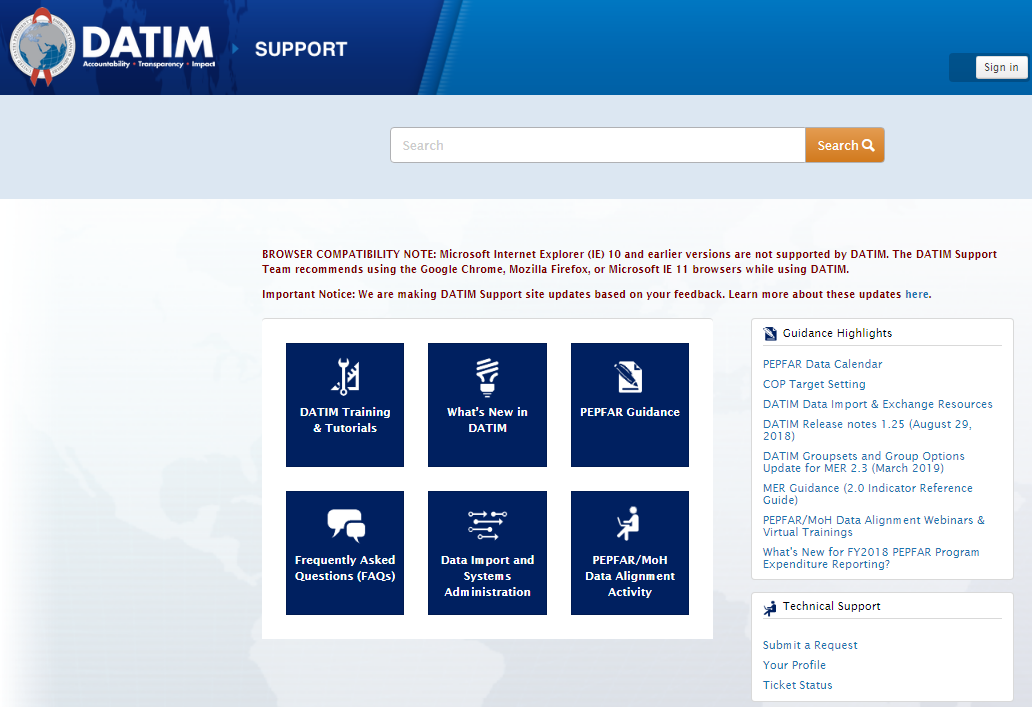 2 locais principais para encontrar orientações e instruções
Suporte técnico disponível!
118
Aceder a Orientações e Instruções, continuação
Introdução ao Inventário PEPFAR HRH
Definições de HRH
Manual de inventário de HRH
Modelo de inventário de HRH (dentro da aplicação DATIM)
Listas de verificação antes de enviar e aprovar o modelo de inventário de HRH
Perguntas frequentes
Auxiliares de trabalho
Calculadora HRH FTE
Administração de utilizadores: criação de novas contas de utilizador de HRH
Estado e acções do nível de aprovação de dados DATIM HRH
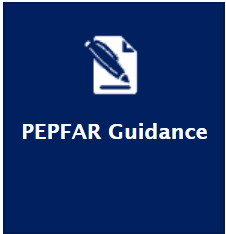 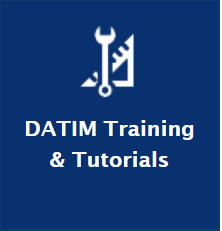 ***Por favor, verifique regularmente o DATIM Zendesk conforme o FY2 acima4os materiais serão publicados de forma contínua.Se um link não funcionar é porque esse material ainda não foi colocado, mas será publicado em breve.
119
Próximas etapas
120
[Speaker Notes: Nota: esta sessão será gravada]
Próximas etapas
Antes de 1 de outubro, criar uma conta Okta
Se for novo no DATIM, apresentar o formulário em register.datim.org para obter uma conta DATIM para os RHS e acesso ao modelo final de HRH

Rever o modelo e os materiais de orientação (esta apresentação e a gravação serão enviadas por correio eletrónico)
Para perguntas sobre a formação, contactar: hrh-reporting-helpdesk@usaid.gov	

Dirigir as perguntas específicas sobre o mecanismo aos A/COR, aos gestores de actividades e aos pontos de contacto dos RHSS da missão

A USAID fará circular uma lista de perguntas frequentes que actualizaremos ao longo do período abrangido pelo relatório e que distribuiremos aos POC das missões. As perguntas que tiver ajudarão os outros. 
Comece a recolher os dados necessários para completar o inventário
Recomendamos o upload antes de 15 de novembro o prazo de envio para dar tempo suficiente para responder a eventuais erros
121
Perguntas e respostas
122
Obrigado!
Questões?